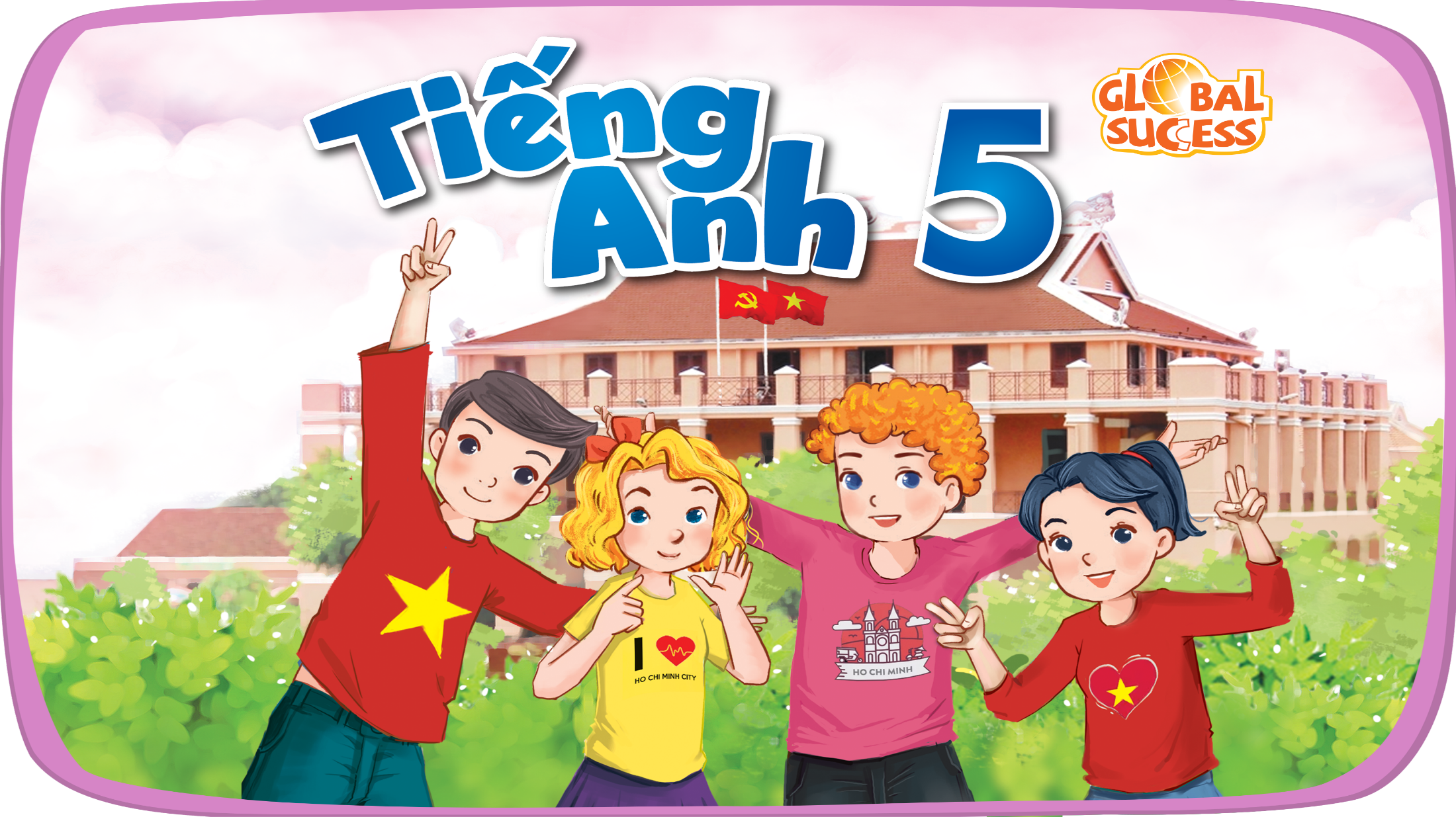 Unit 8
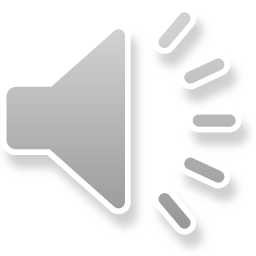 IN OUR CLASSROOM
Lesson 2 – Period 3
/
TABLE OF CONTENTS
Warm-up & Review
Look, listen and repeat.
Listen, point and say.
Let’s talk.
Fun corner & Wrap-up
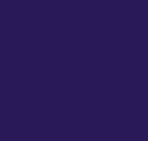 01
Warm-up & Review
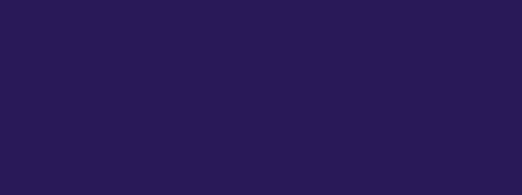 Game
SENTENCE BUILDING
Where
are
the
?
pictures
Game
SENTENCE BUILDING
Where
are
the
?
pictures
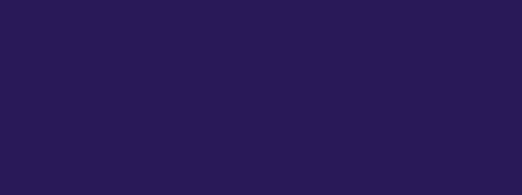 Game
SENTENCE BUILDING
bookcase
are
the
.
above
The
pictures
Game
SENTENCE BUILDING
bookcase
the
.
are
above
The
pictures
Game
SENTENCE BUILDING
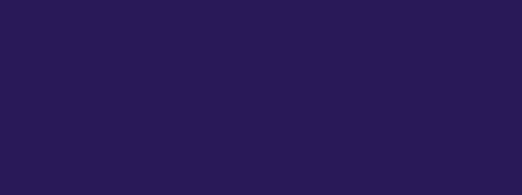 are
.
the
in front of
The
clock
books
Game
SENTENCE BUILDING
.
are
in front of
The
the
books
clock
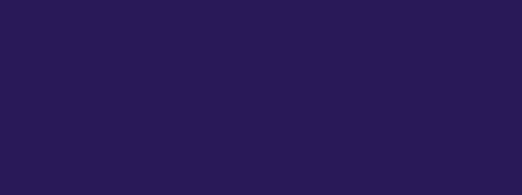 Game
SENTENCE BUILDING
.
are
behind
erasers
the
The
pencil case
Game
SENTENCE BUILDING
.
pencil case
are
.
The
the
erasers
behind
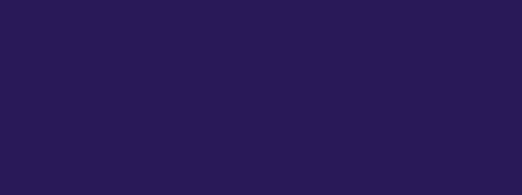 Game
SENTENCE BUILDING
.
rulers
are
under
the
The
chair
Game
SENTENCE BUILDING
are
.
The
the
chair
rulers
under
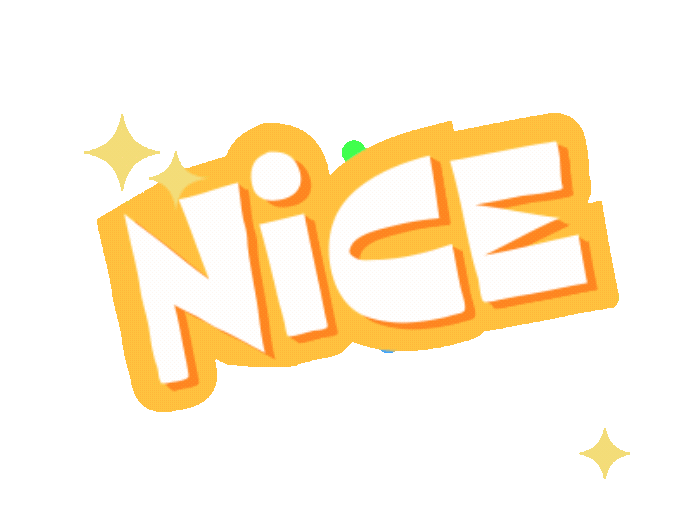 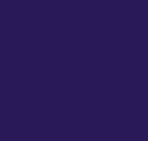 02
Look, listen and repeat.
LOOK and SAY.
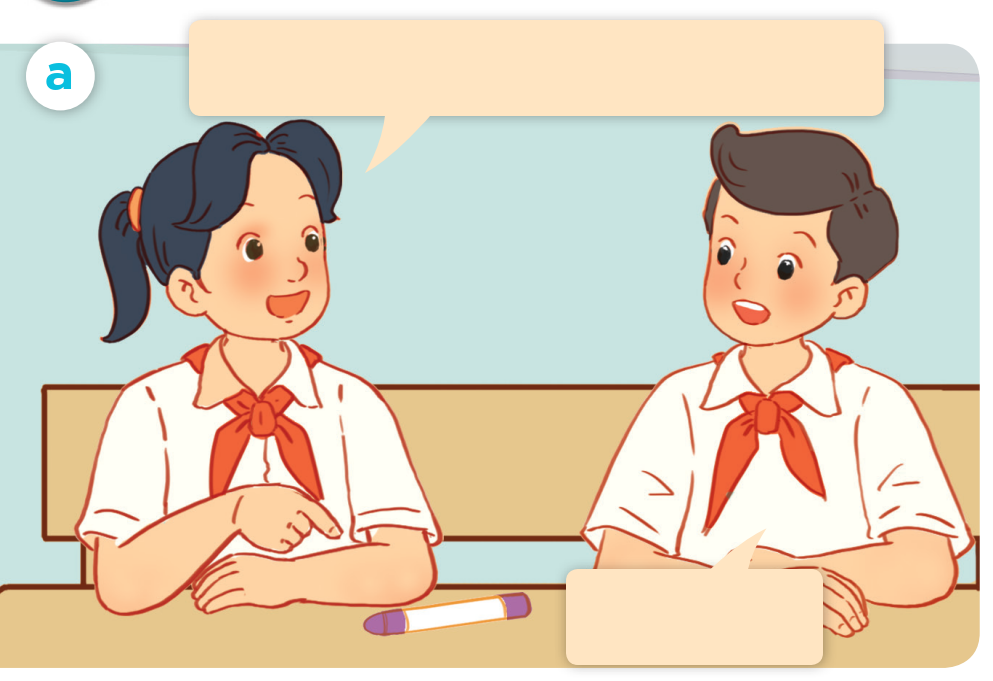 LOOK and SAY.
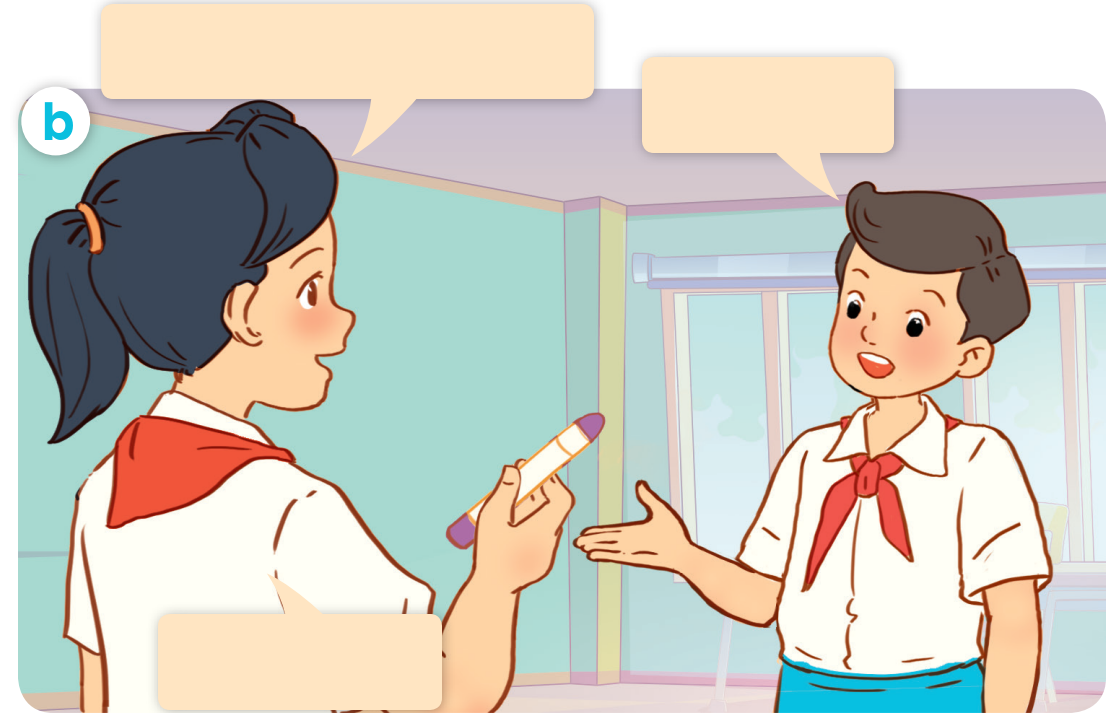 LISTEN and POINT.
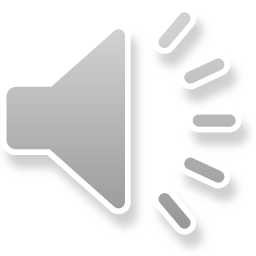 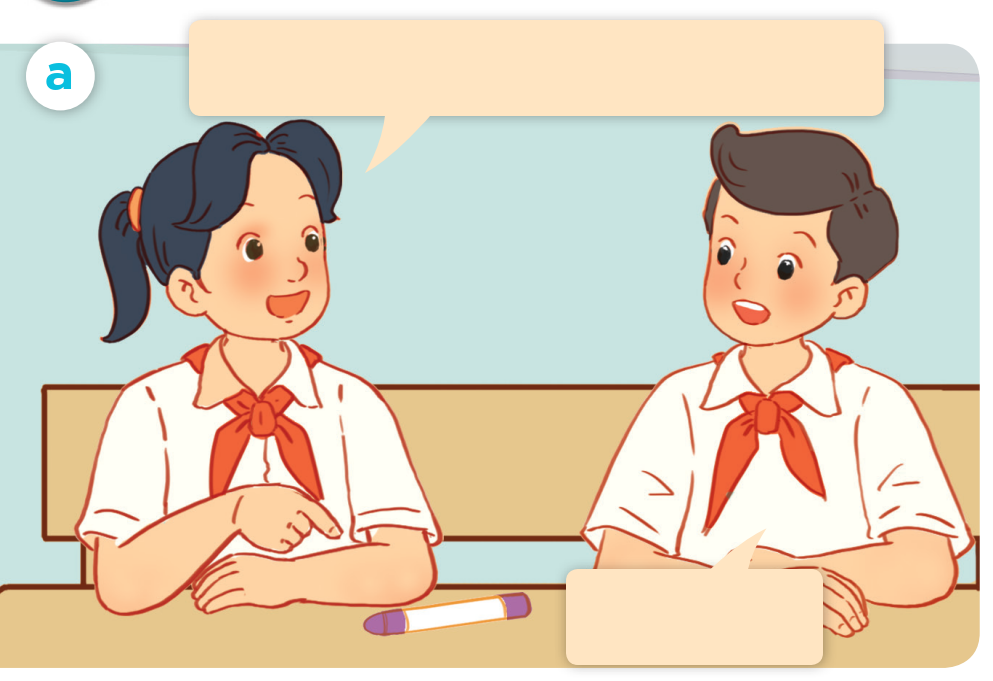 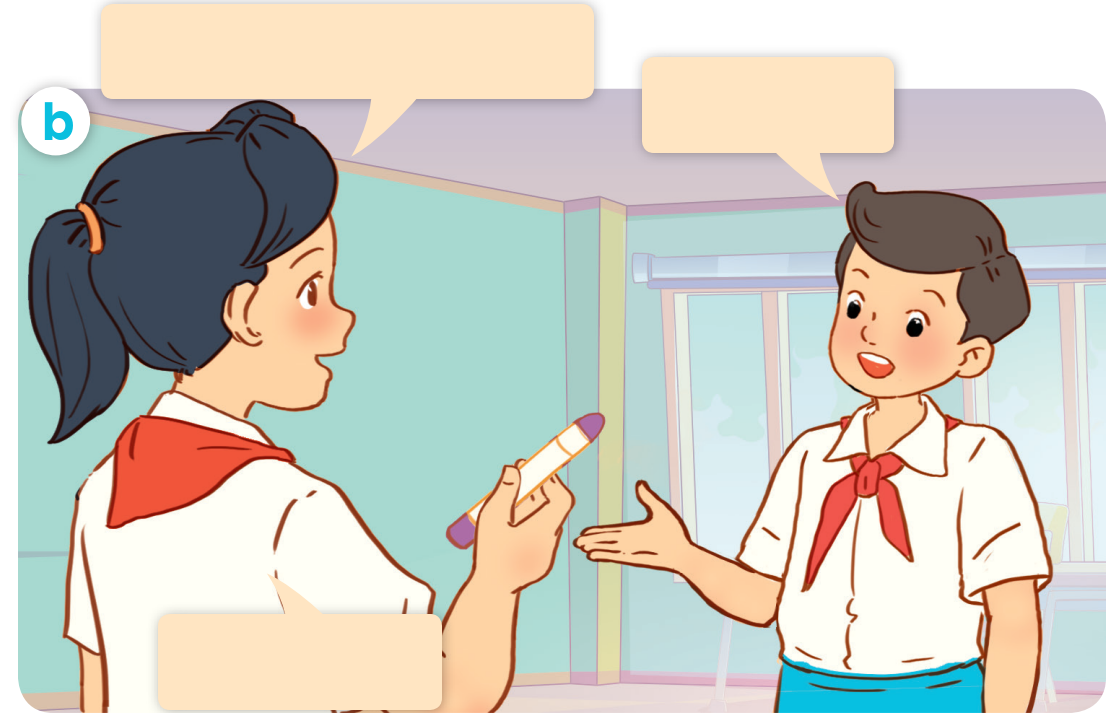 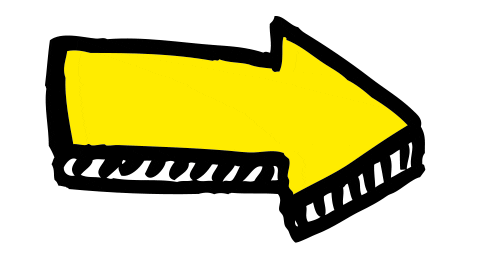 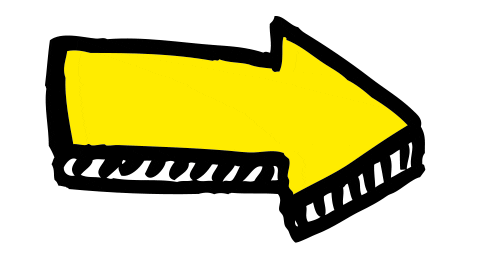 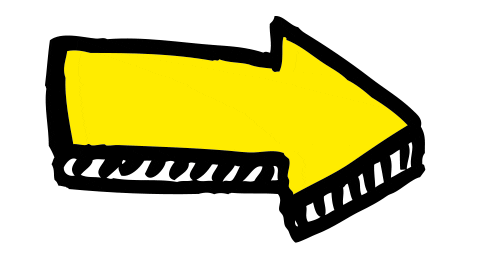 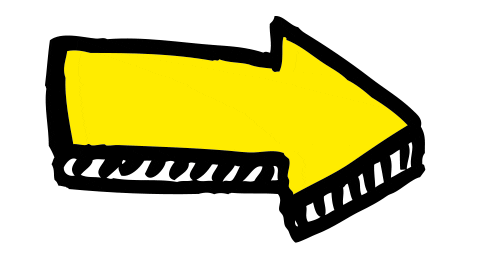 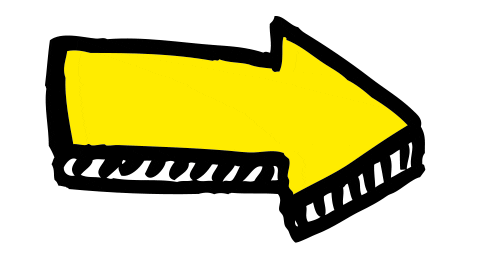 LISTEN and REPEAT.
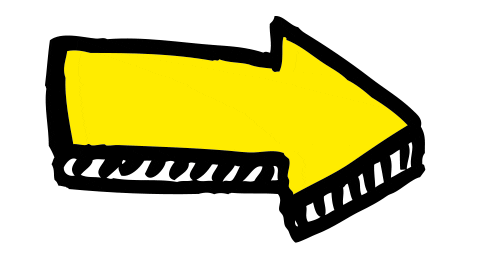 Excuse me, is this your crayon?
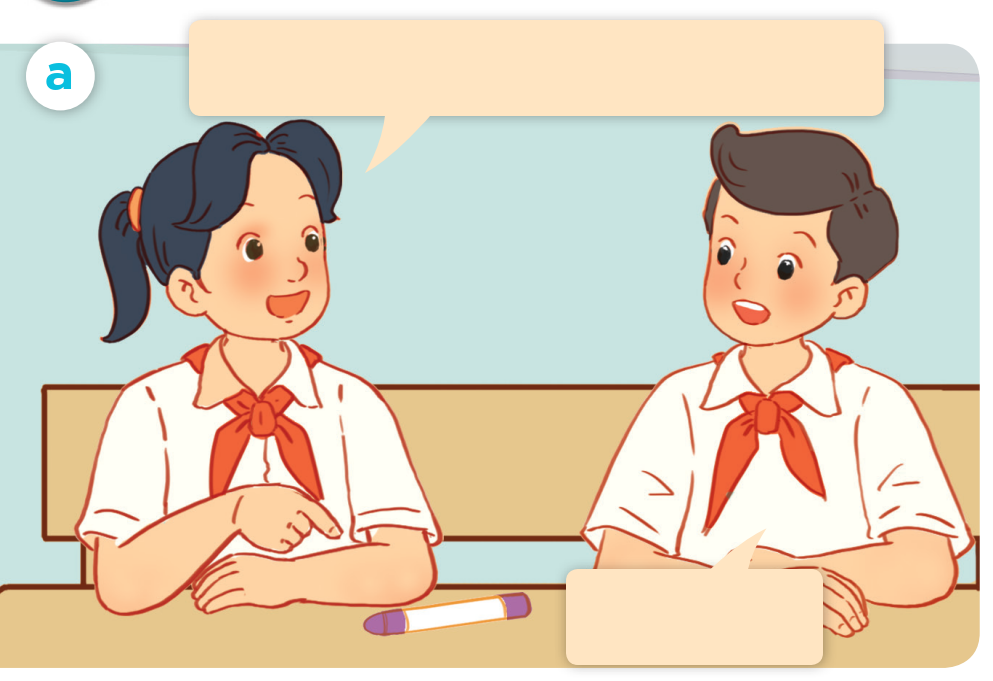 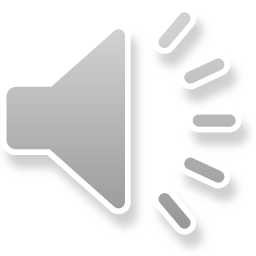 No, it isn’t.
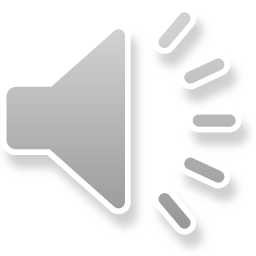 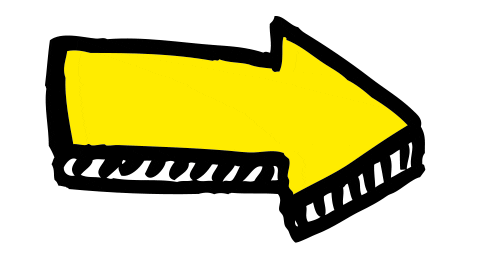 LISTEN and REPEAT.
Whose crayon 
is this?
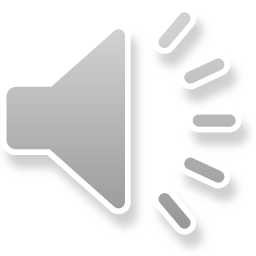 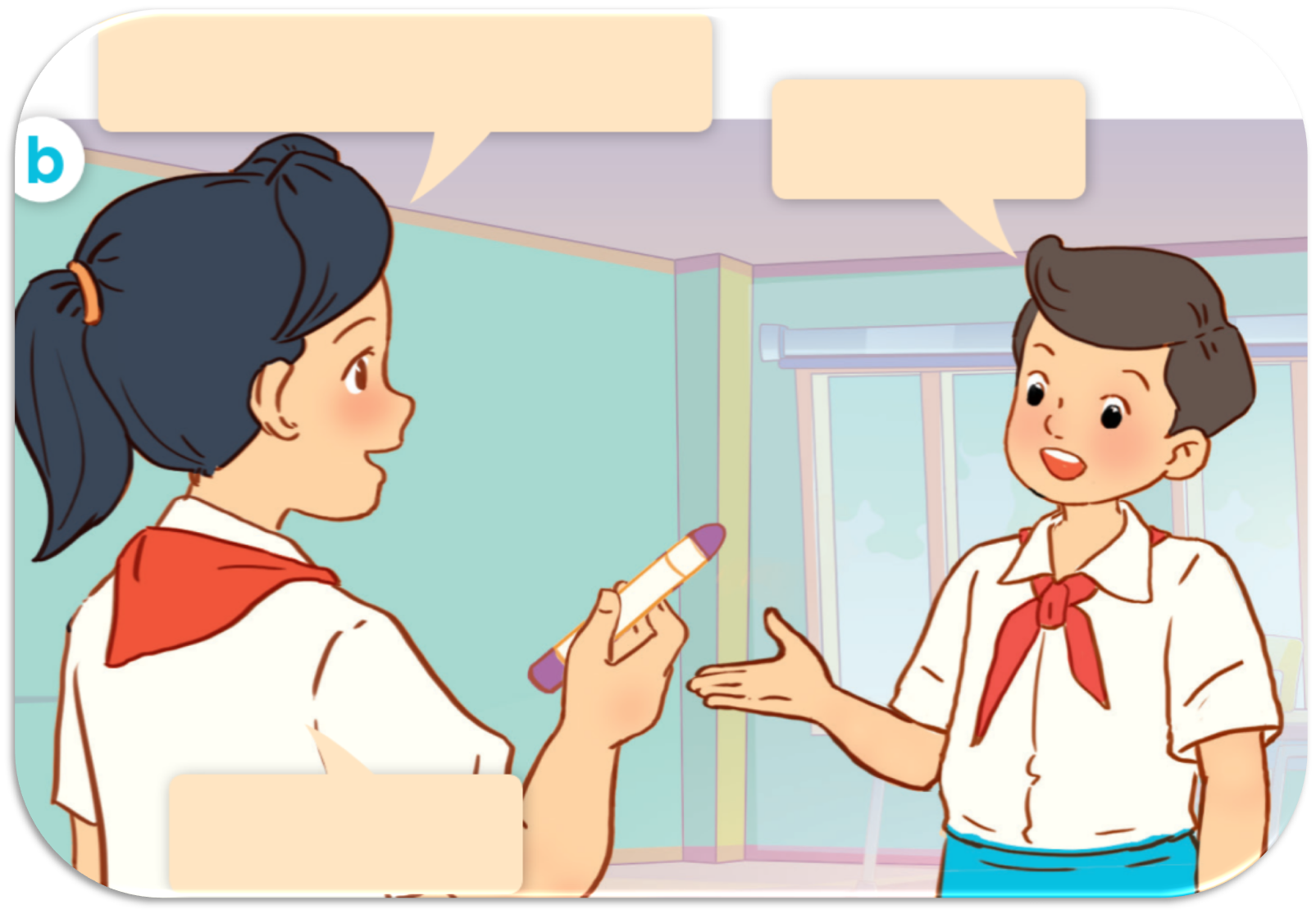 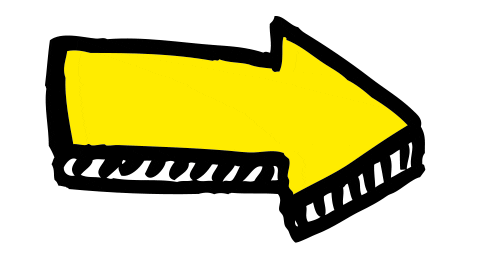 It’s Linh.
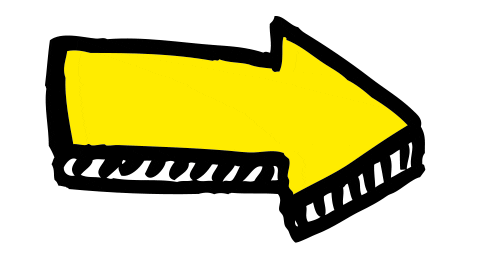 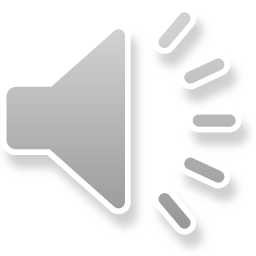 Thank you.
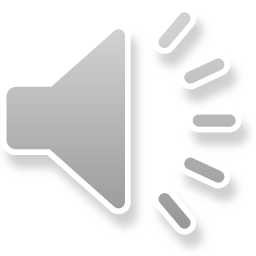 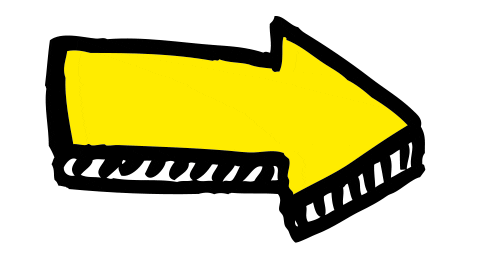 LISTEN and REPEAT.
Whose crayon is this?
Excuse me, is this your crayon?
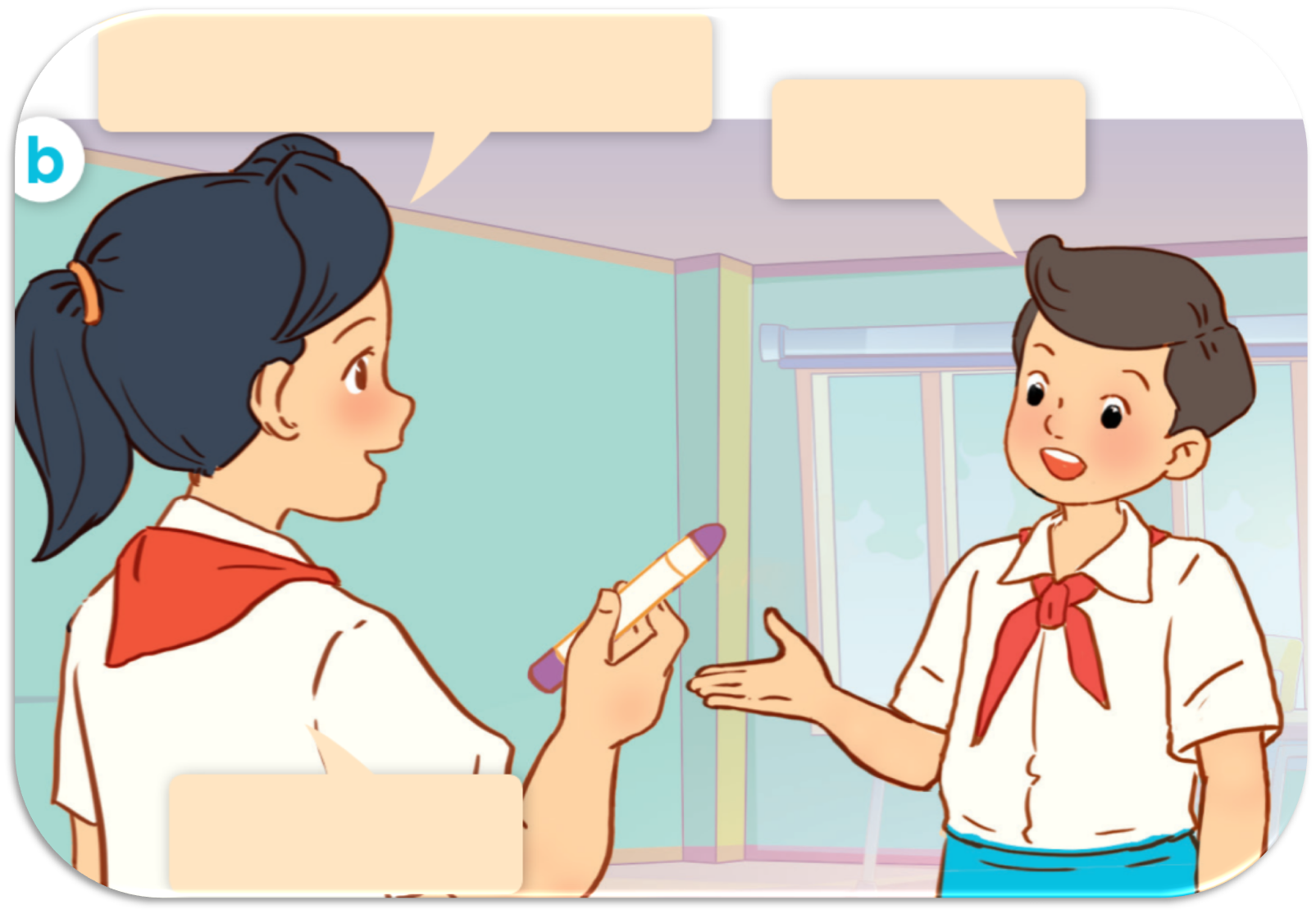 It’s Linh.
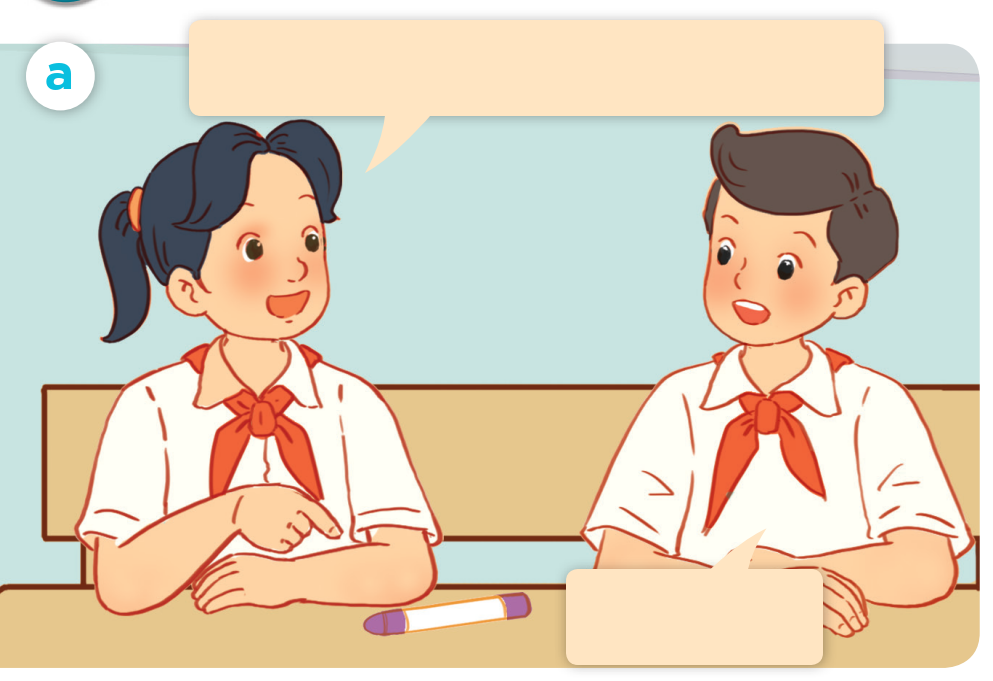 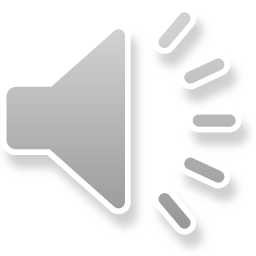 No, it isn’t.
Thank you.
LISTEN and REPEAT.
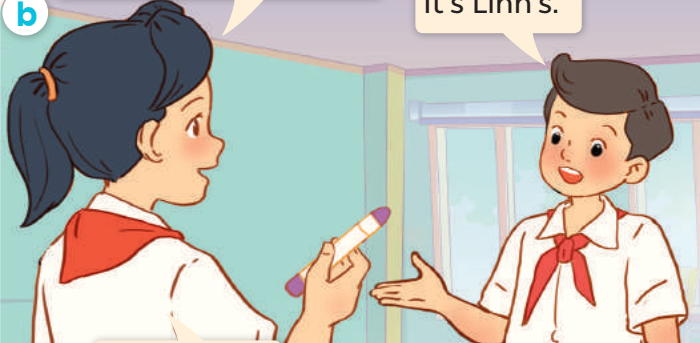 It’s Linh’s.
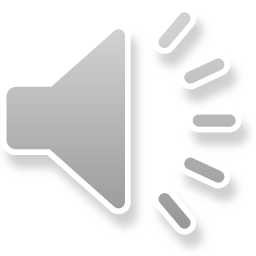 Whose crayon is this?
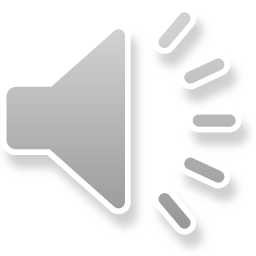 ASK and ANSWER.
Whose crayon is this?
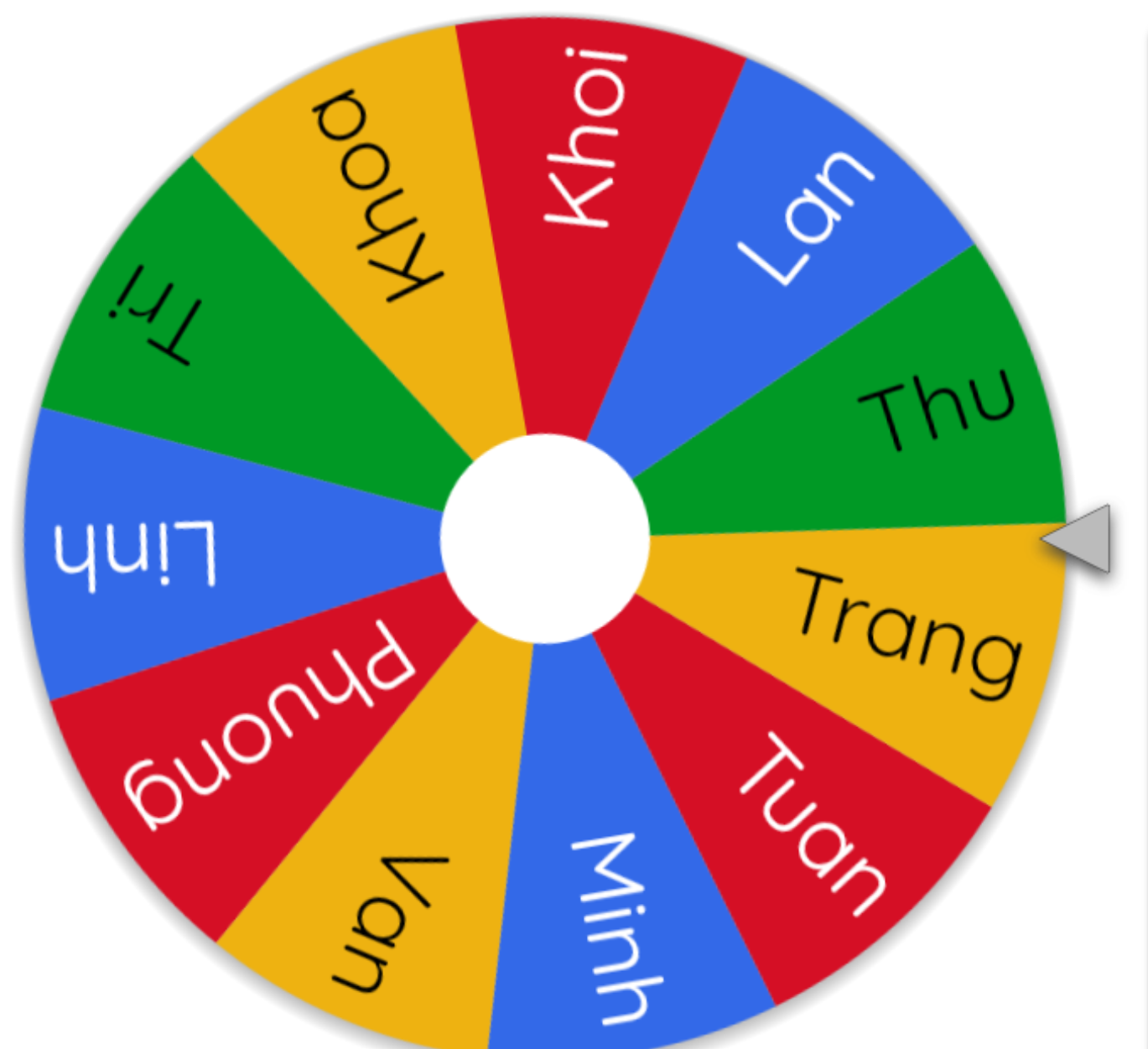 Excuse me, is this your crayon?
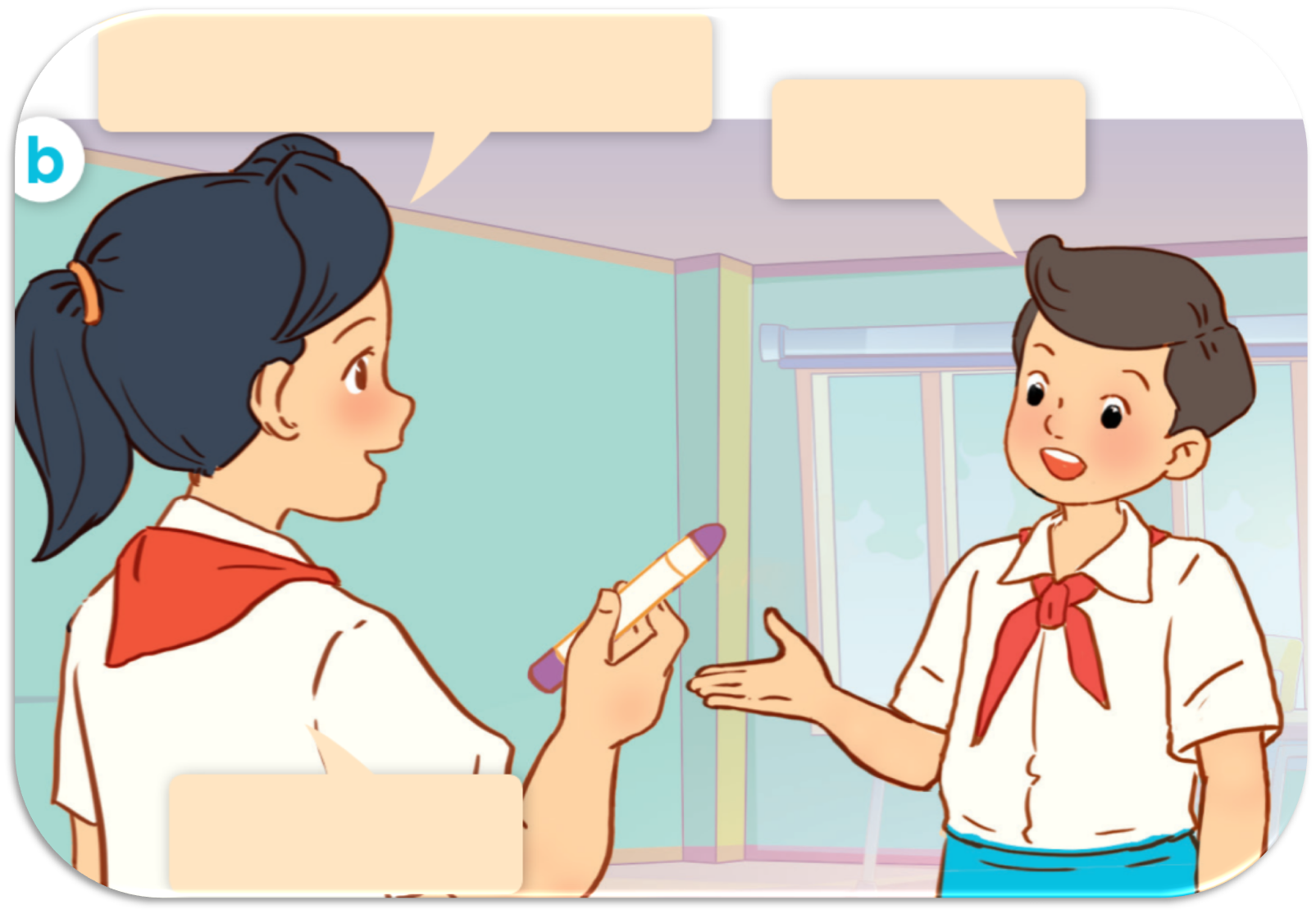 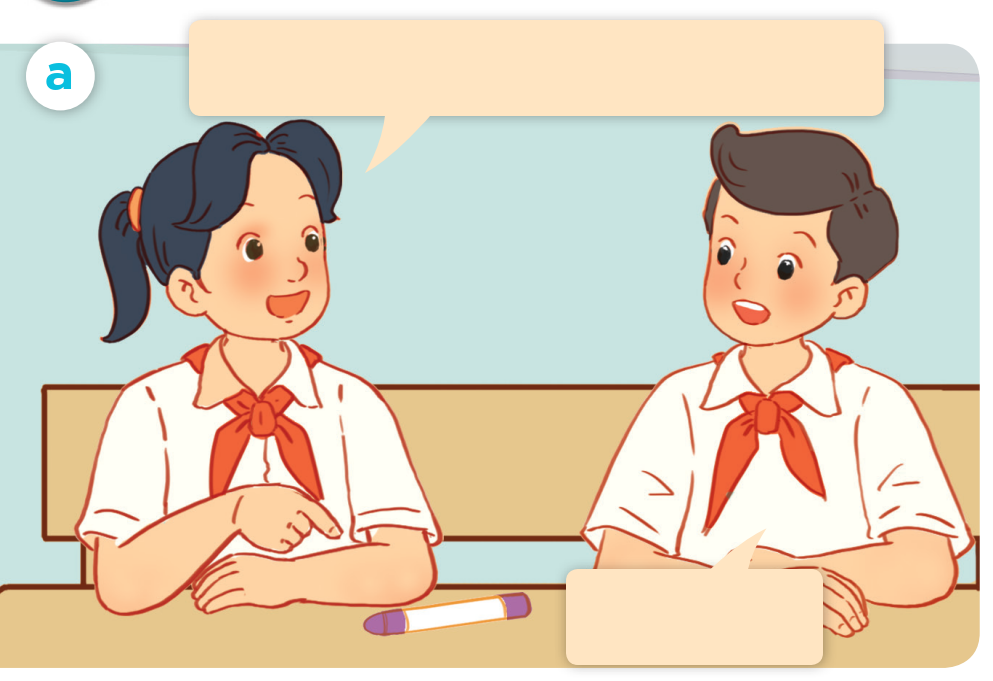 It’s Linh.
No, it isn’t.
Thank you.
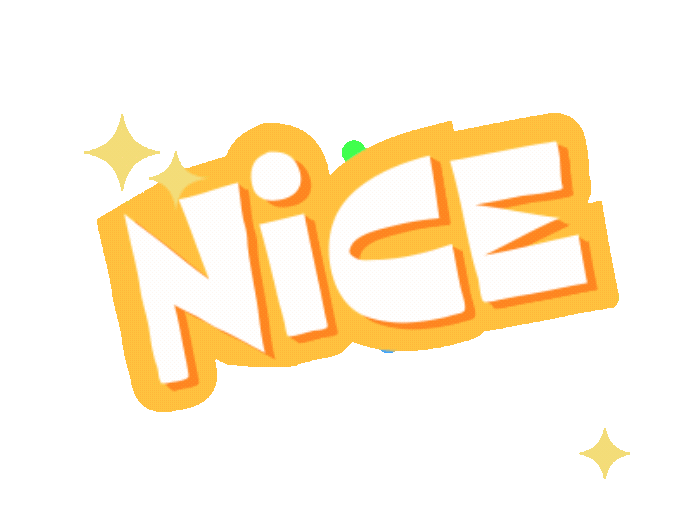 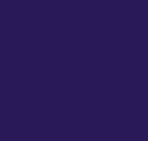 03
Listen, point and say.
LOOK AND SAY
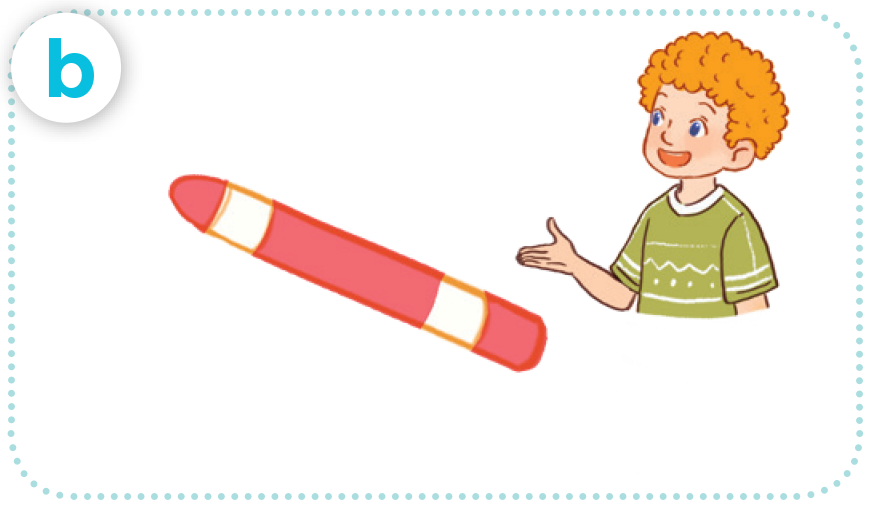 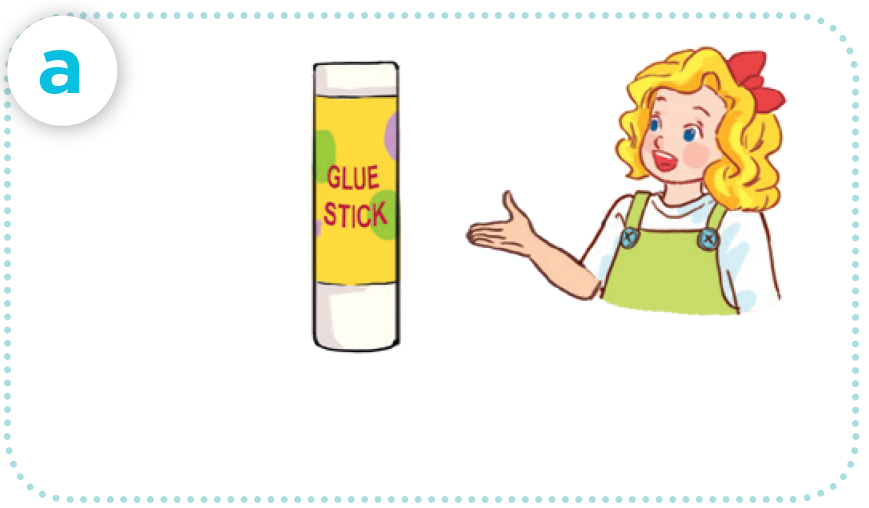 crayon / Bill’s
glue stick / Mary’s
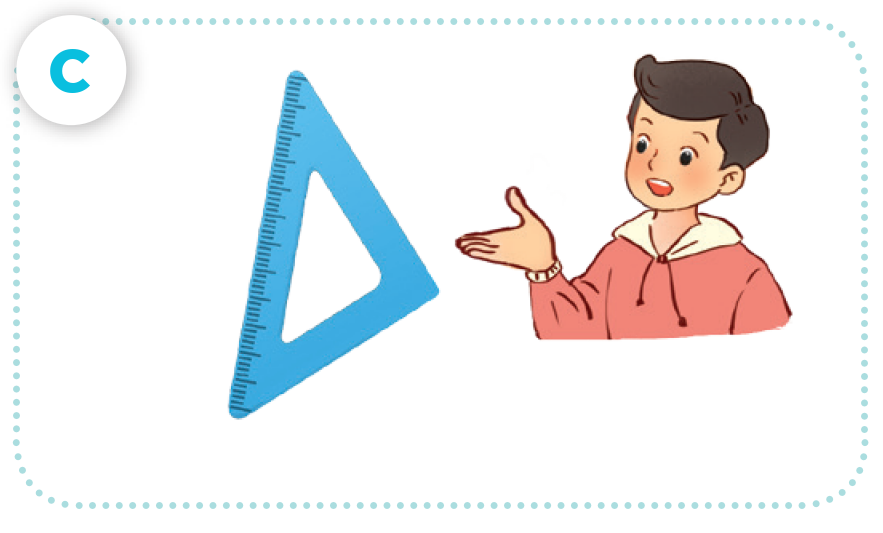 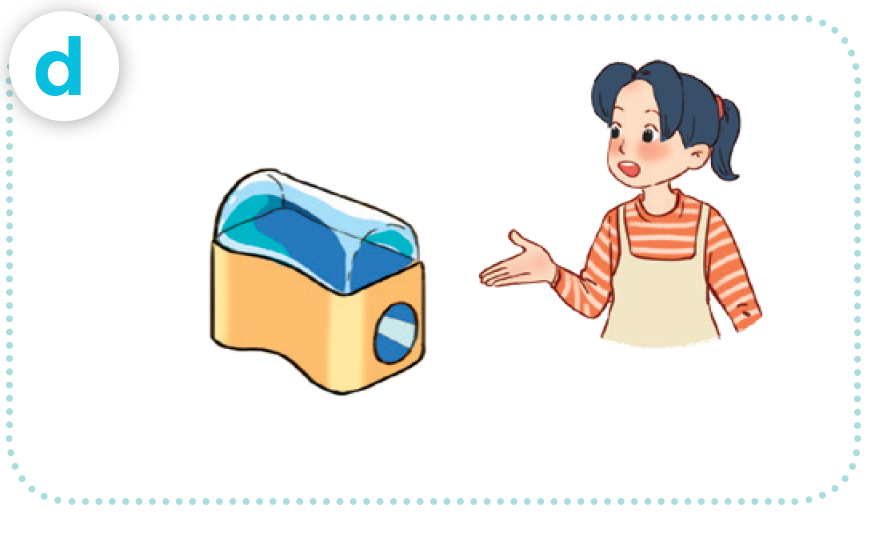 pencil sharpener / Mai’s
set square / Nam’s
LISTEN AND REPEAT.
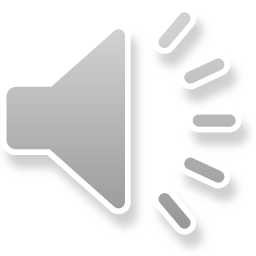 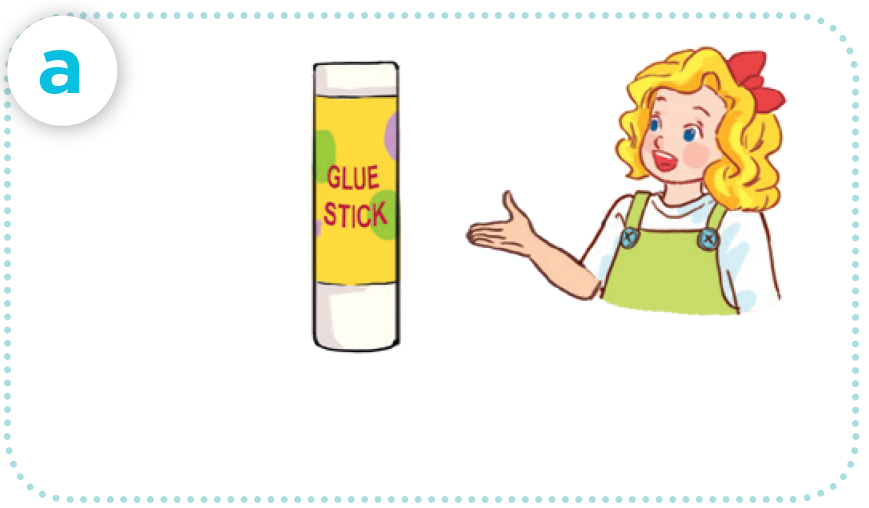 glue stick / Mary’s
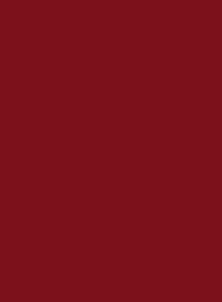 LISTEN AND REPEAT.
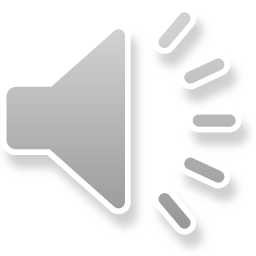 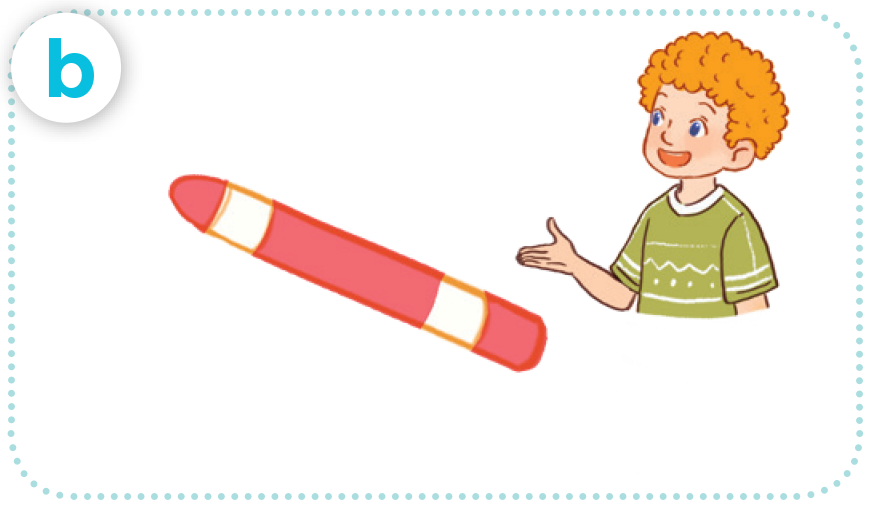 crayon / Bill’s
LISTEN AND REPEAT.
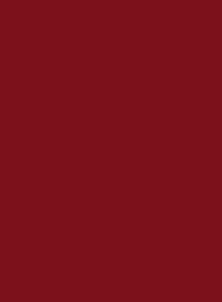 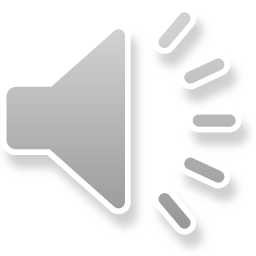 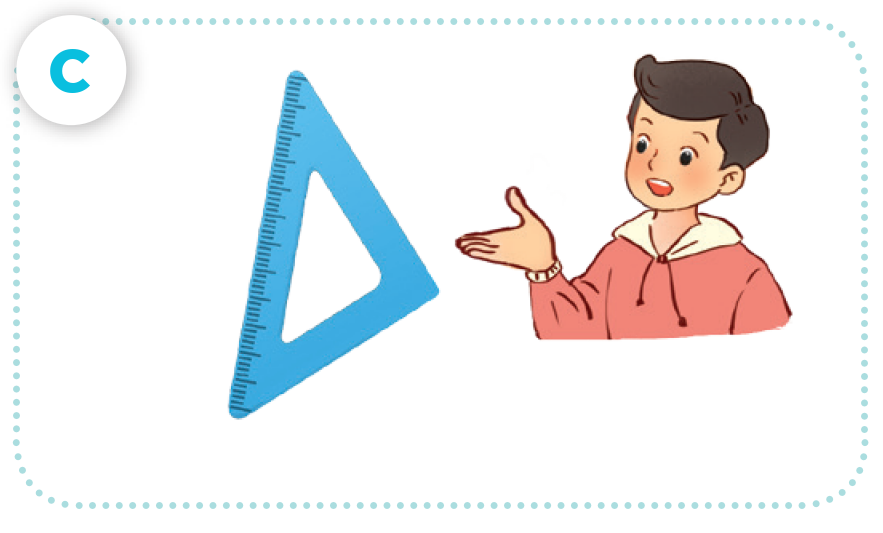 set square / Nam’s
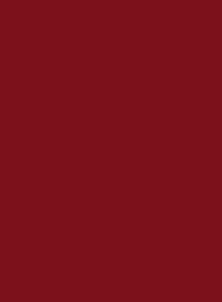 LISTEN AND REPEAT.
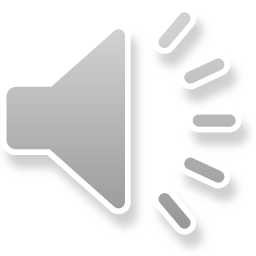 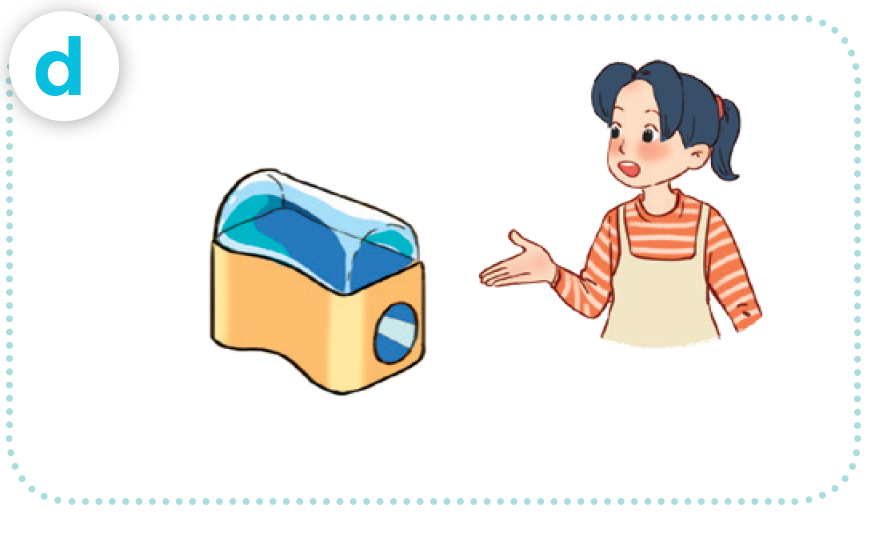 pencil sharpener / Mai’s
LISTEN AND REPEAT.
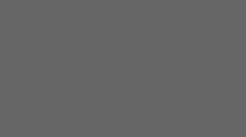 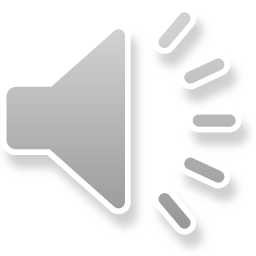 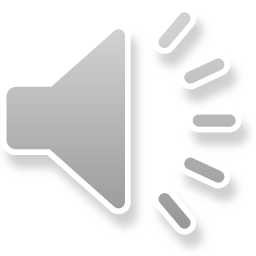 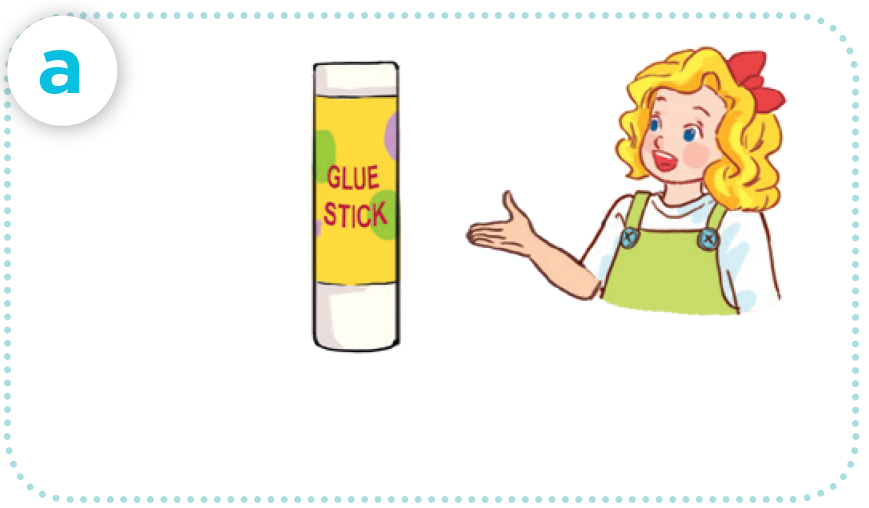 It’s Mary’s.
Whose glue stick is this?
glue stick / Mary’s
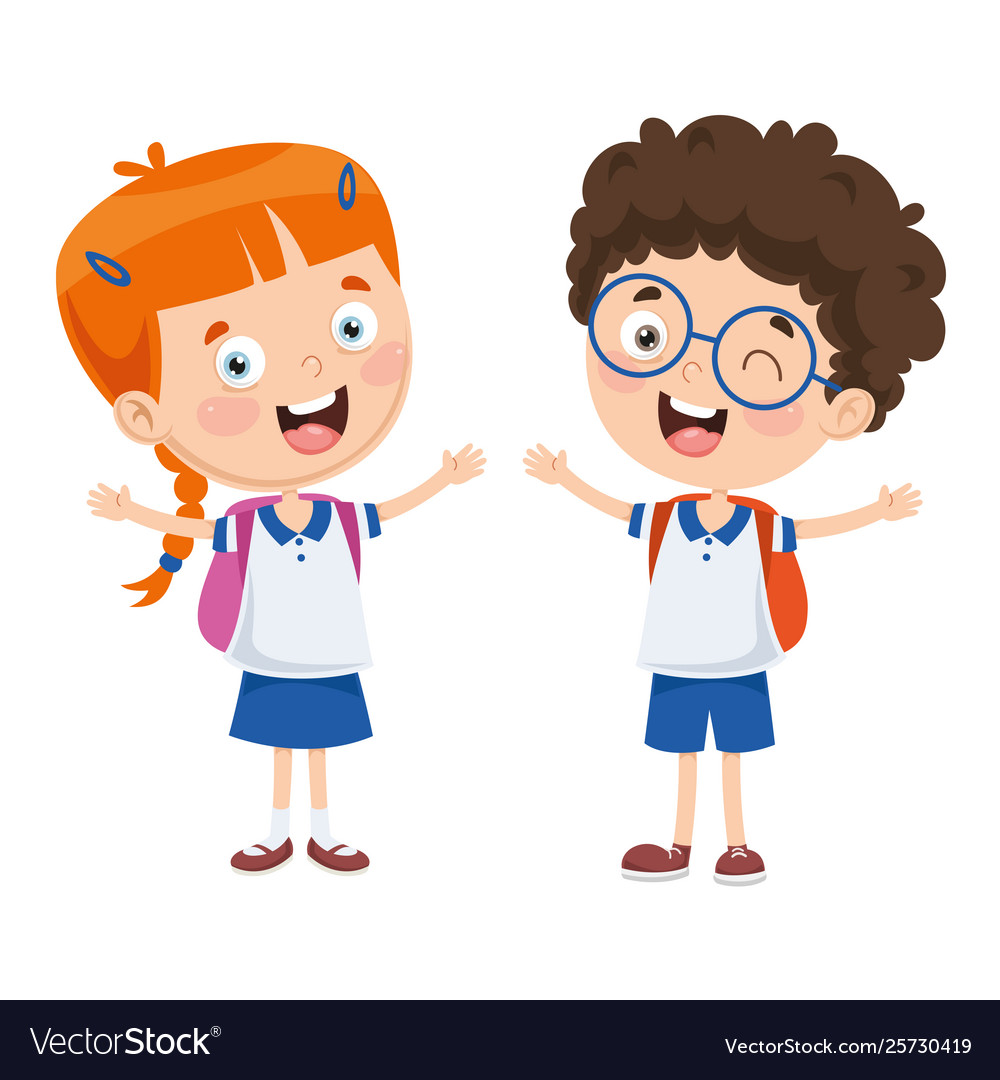 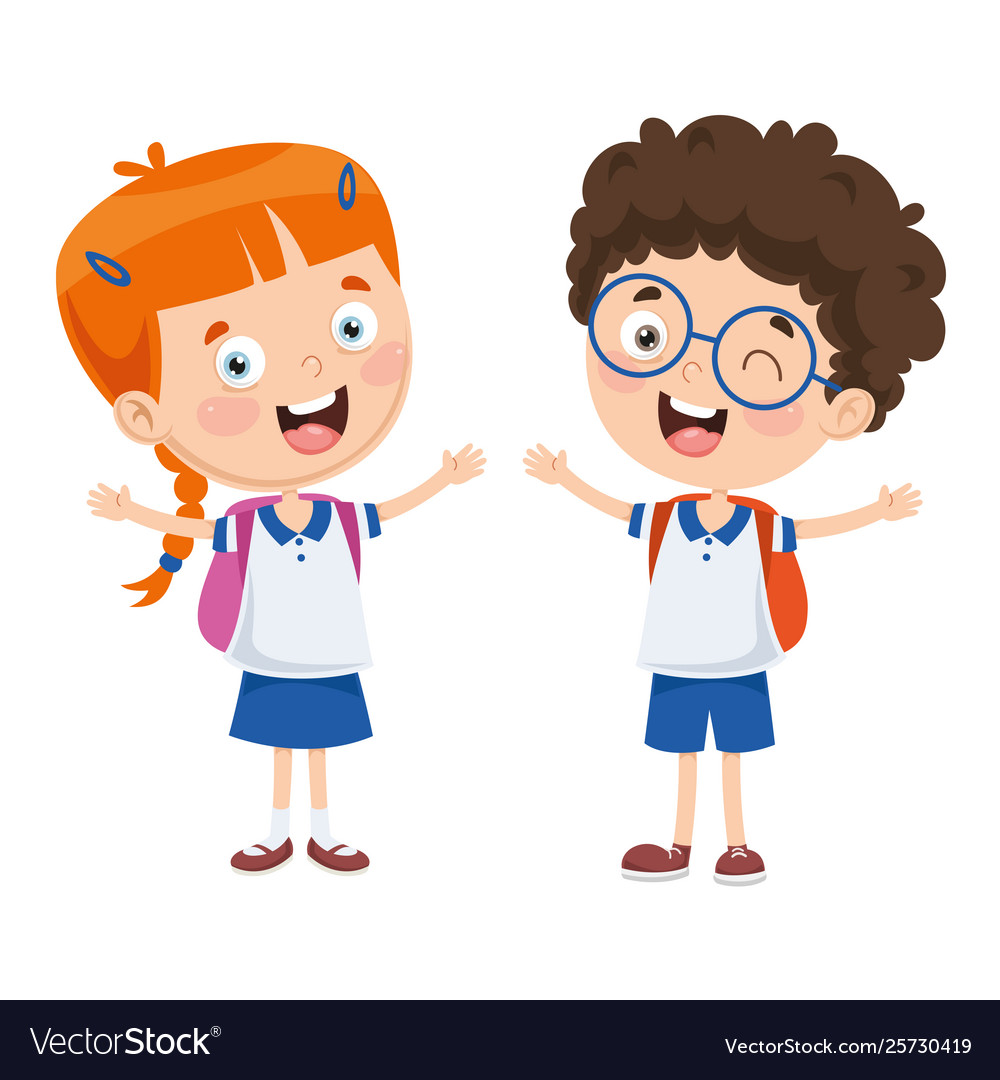 LISTEN AND REPEAT.
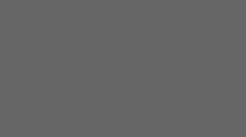 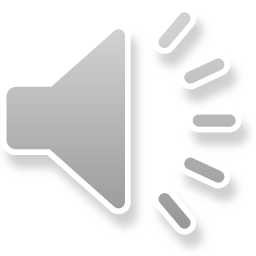 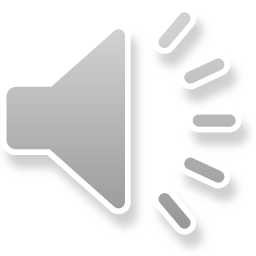 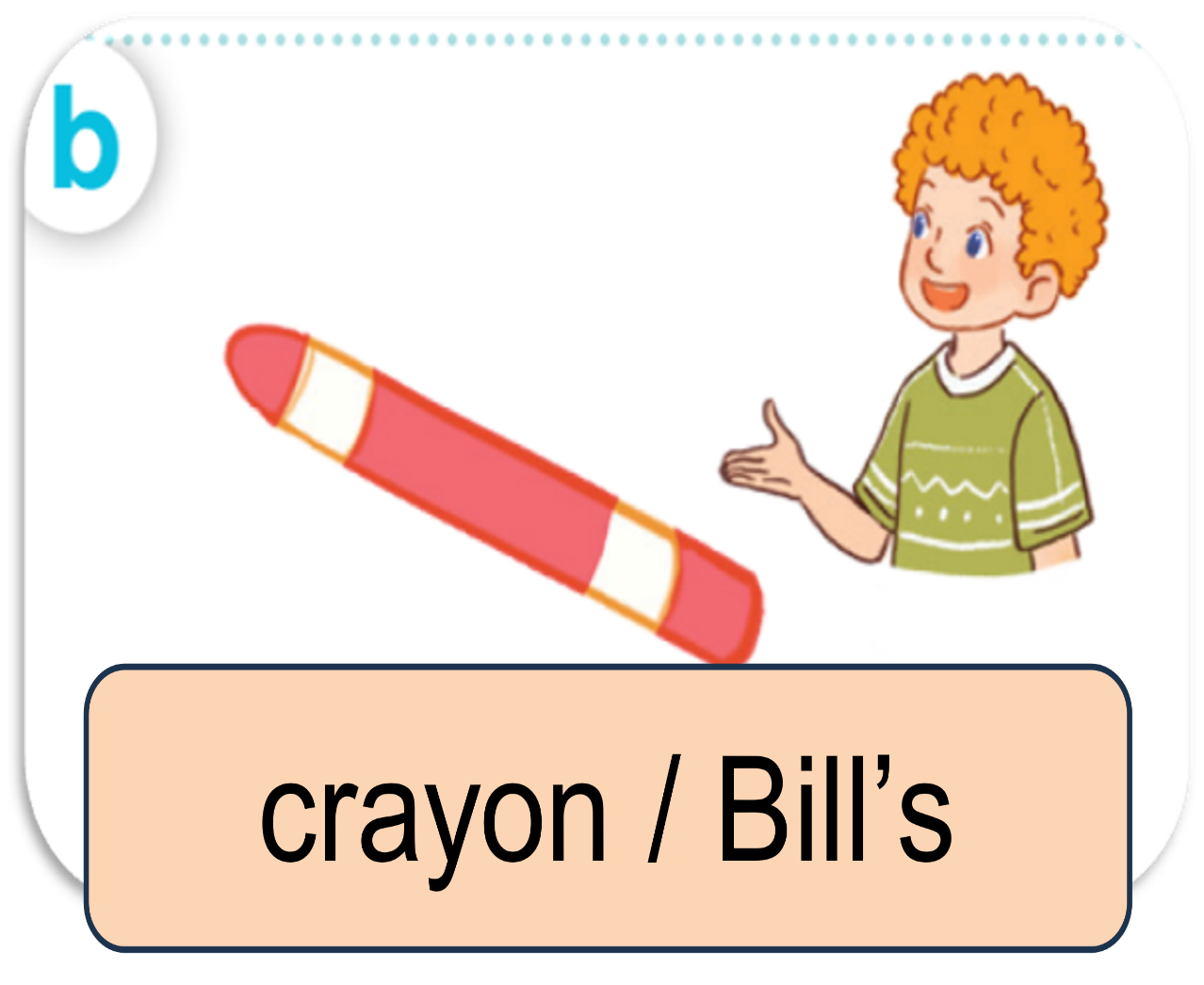 Whose crayon is this?
It’s Bill’s.
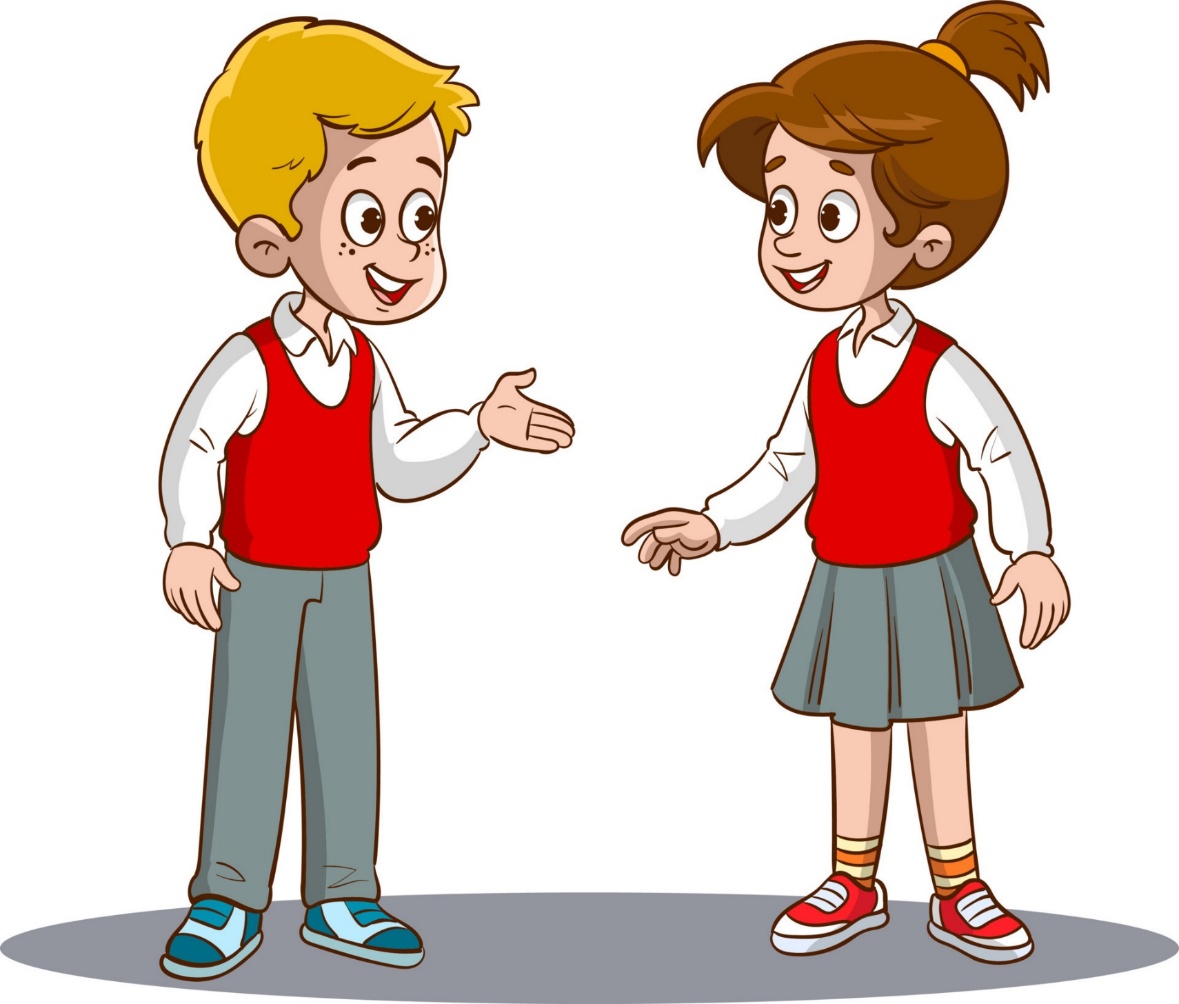 LISTEN AND REPEAT.
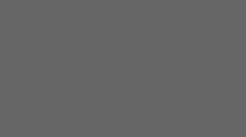 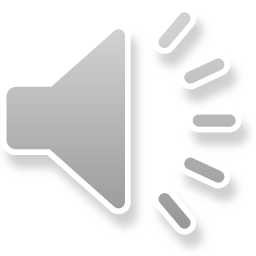 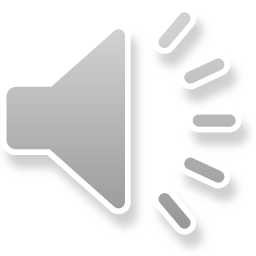 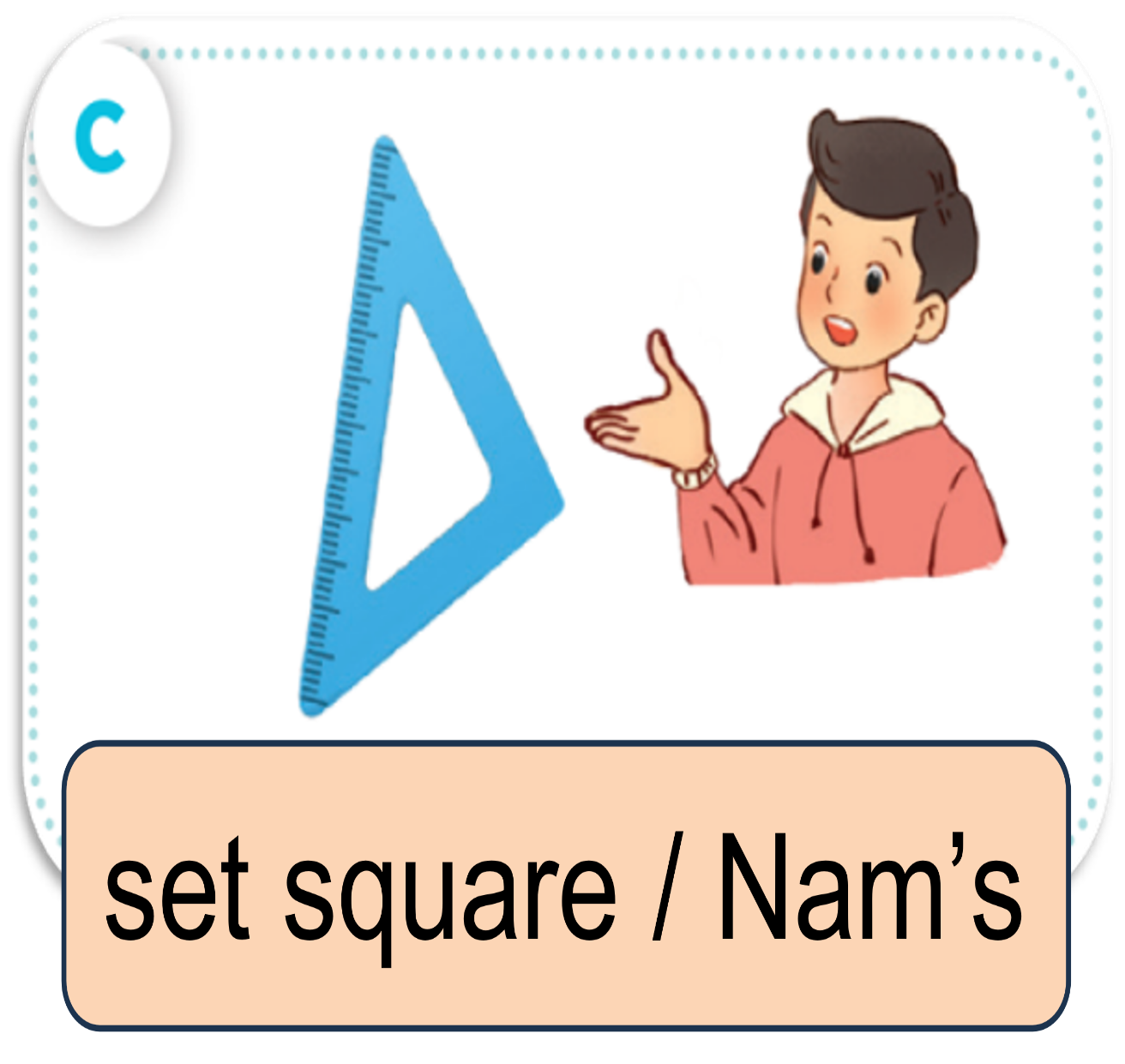 It’s Nam’s.
Whose set square is this?
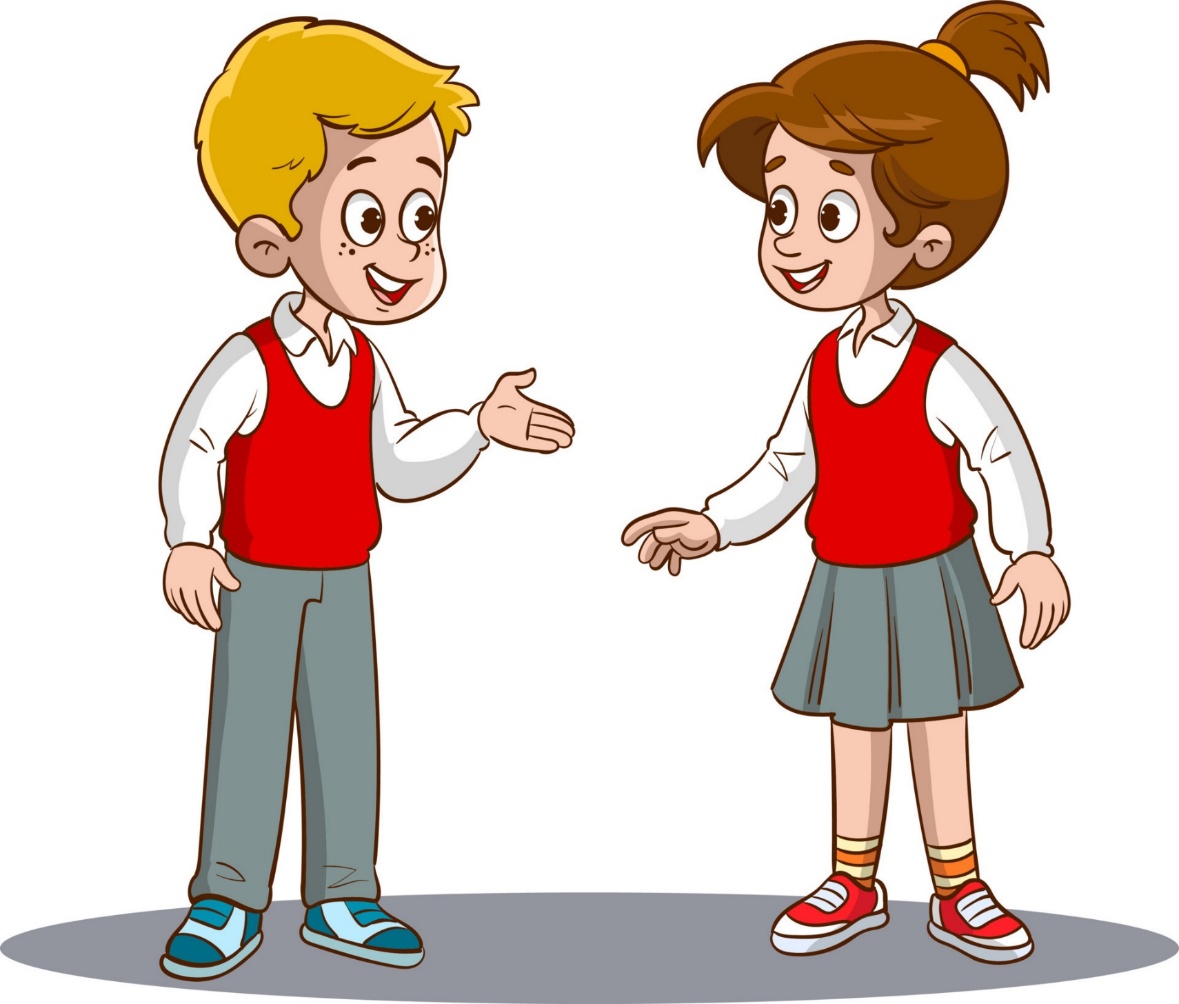 LISTEN AND REPEAT.
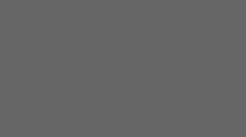 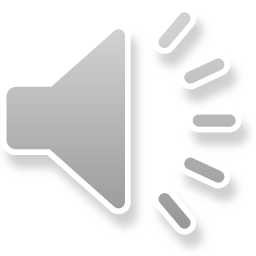 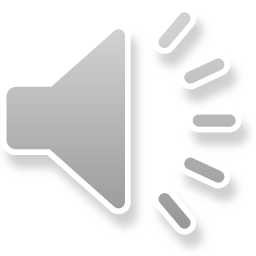 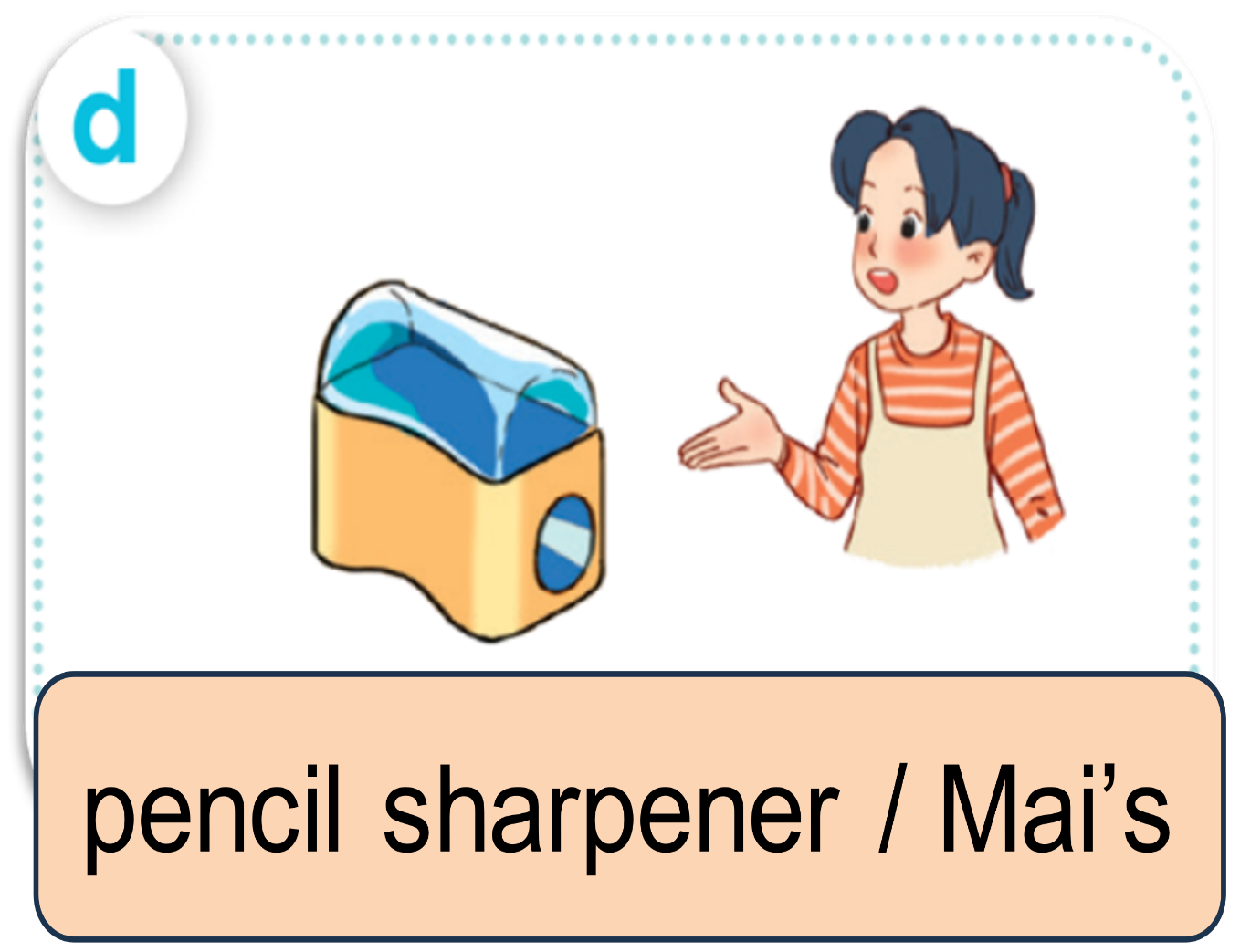 It’s Mai’s.
Whose pencil sharpener 
is this?
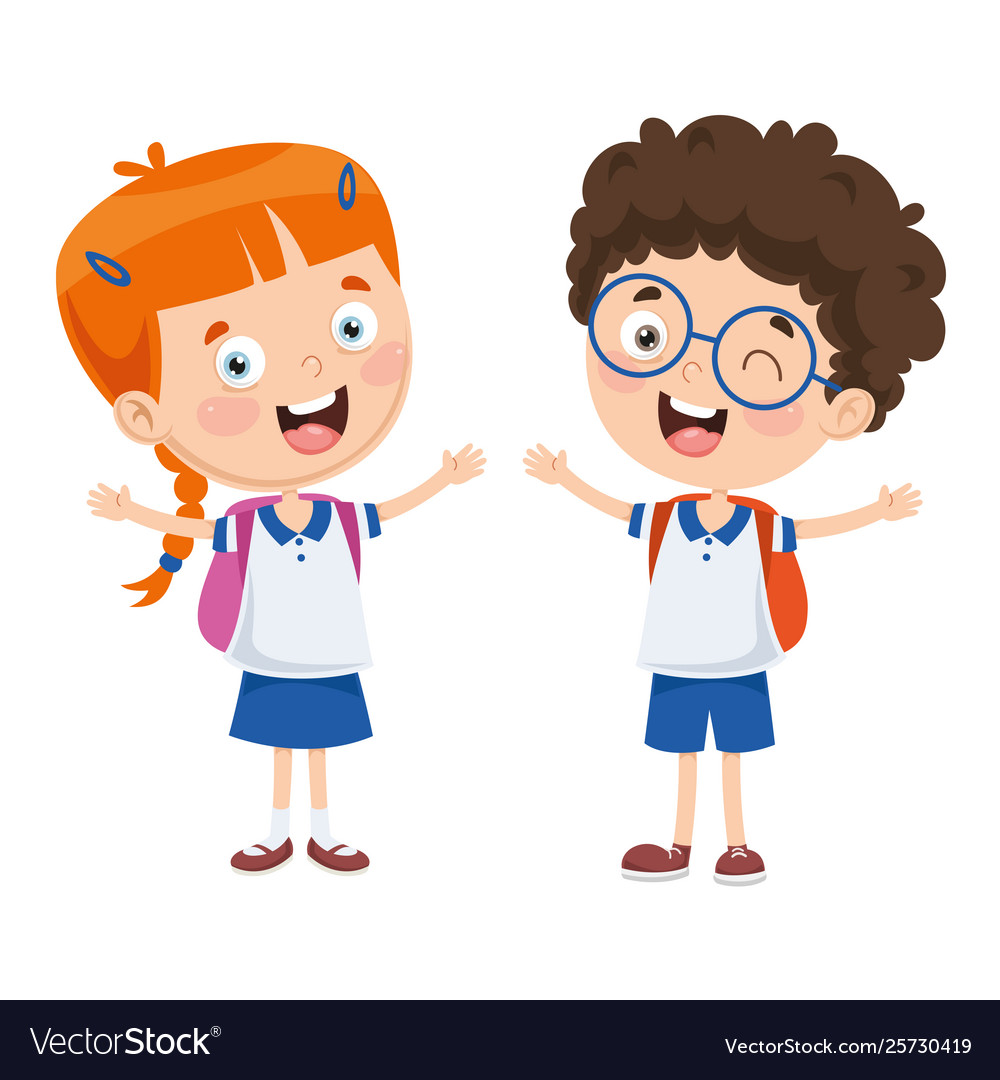 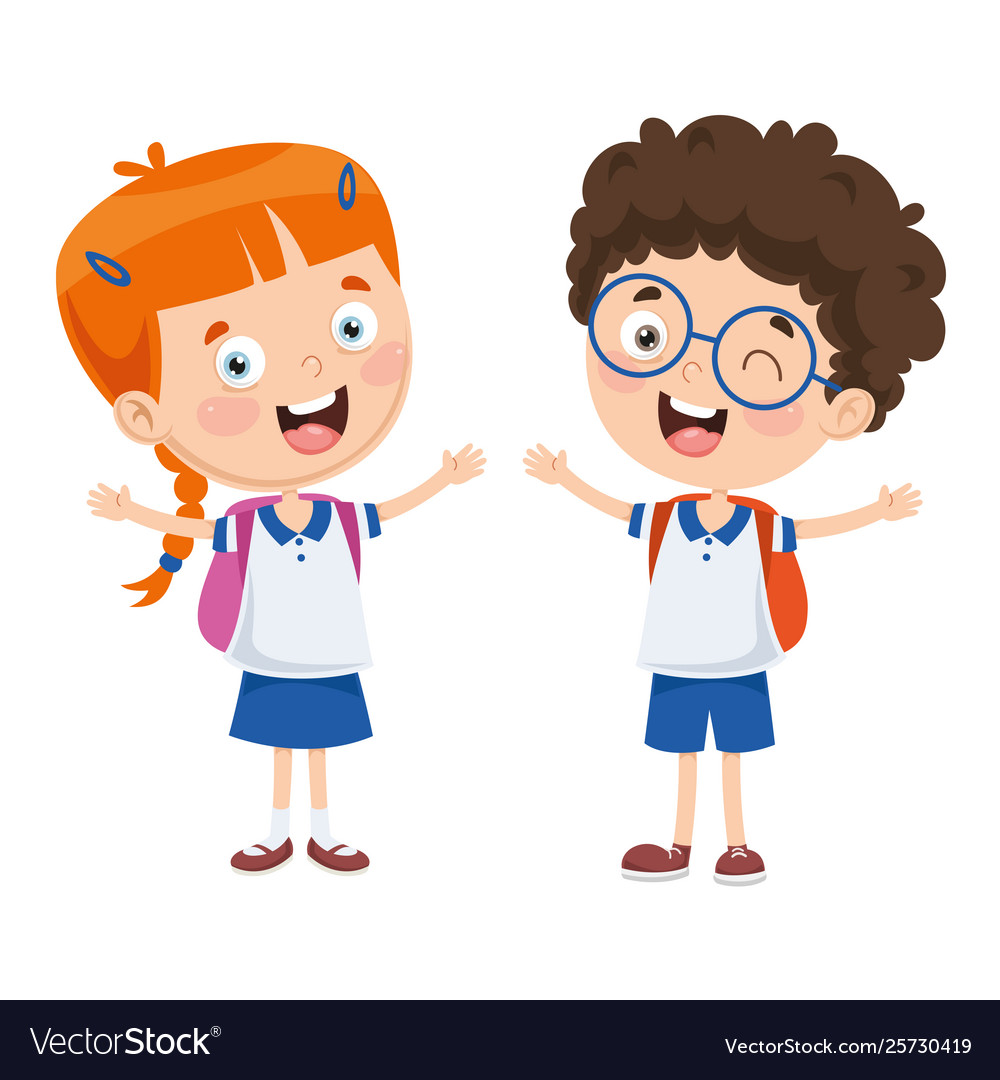 ASK AND ANSWER
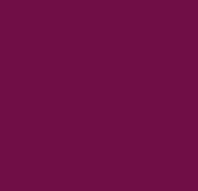 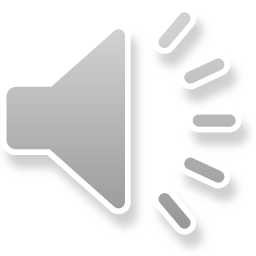 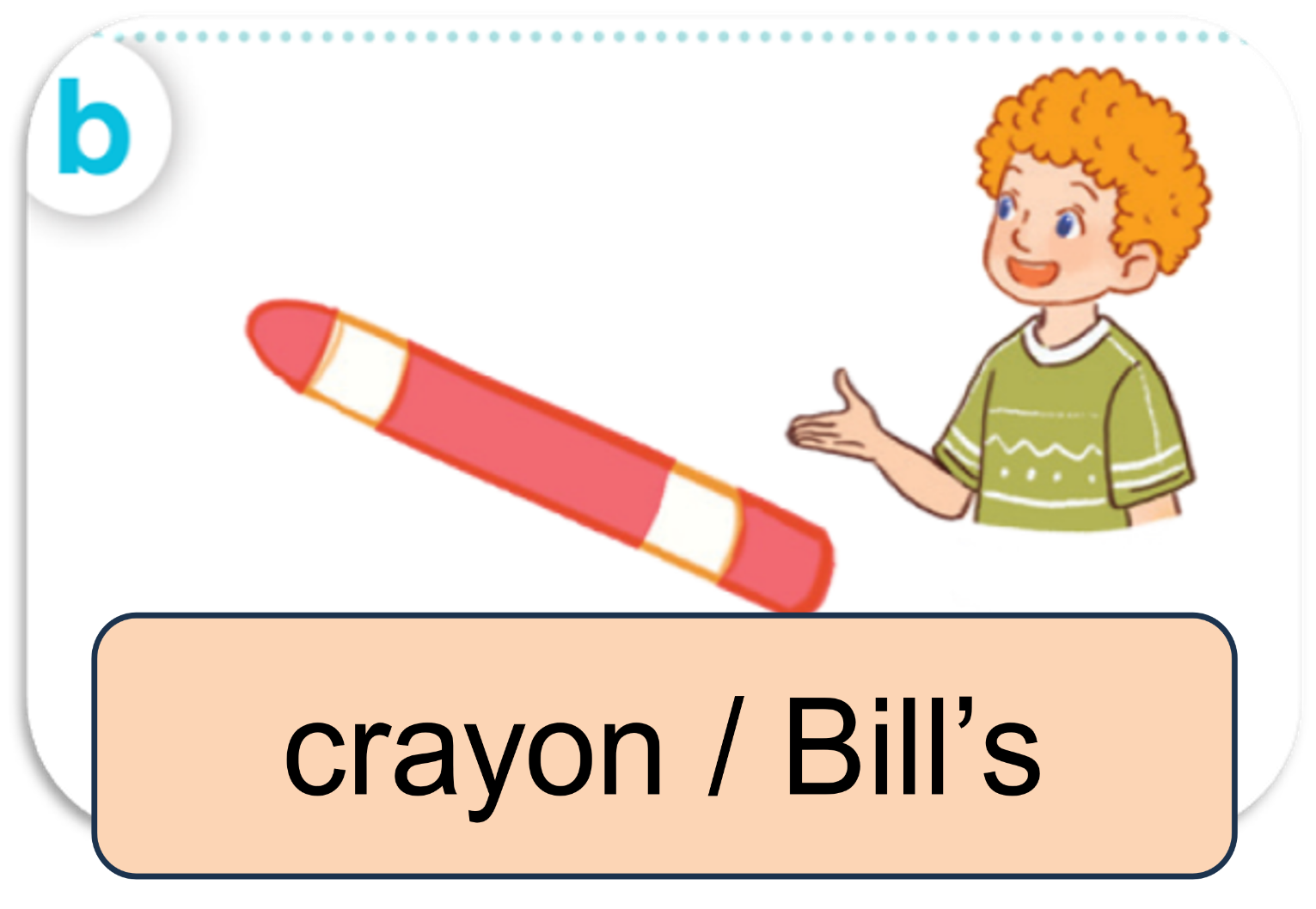 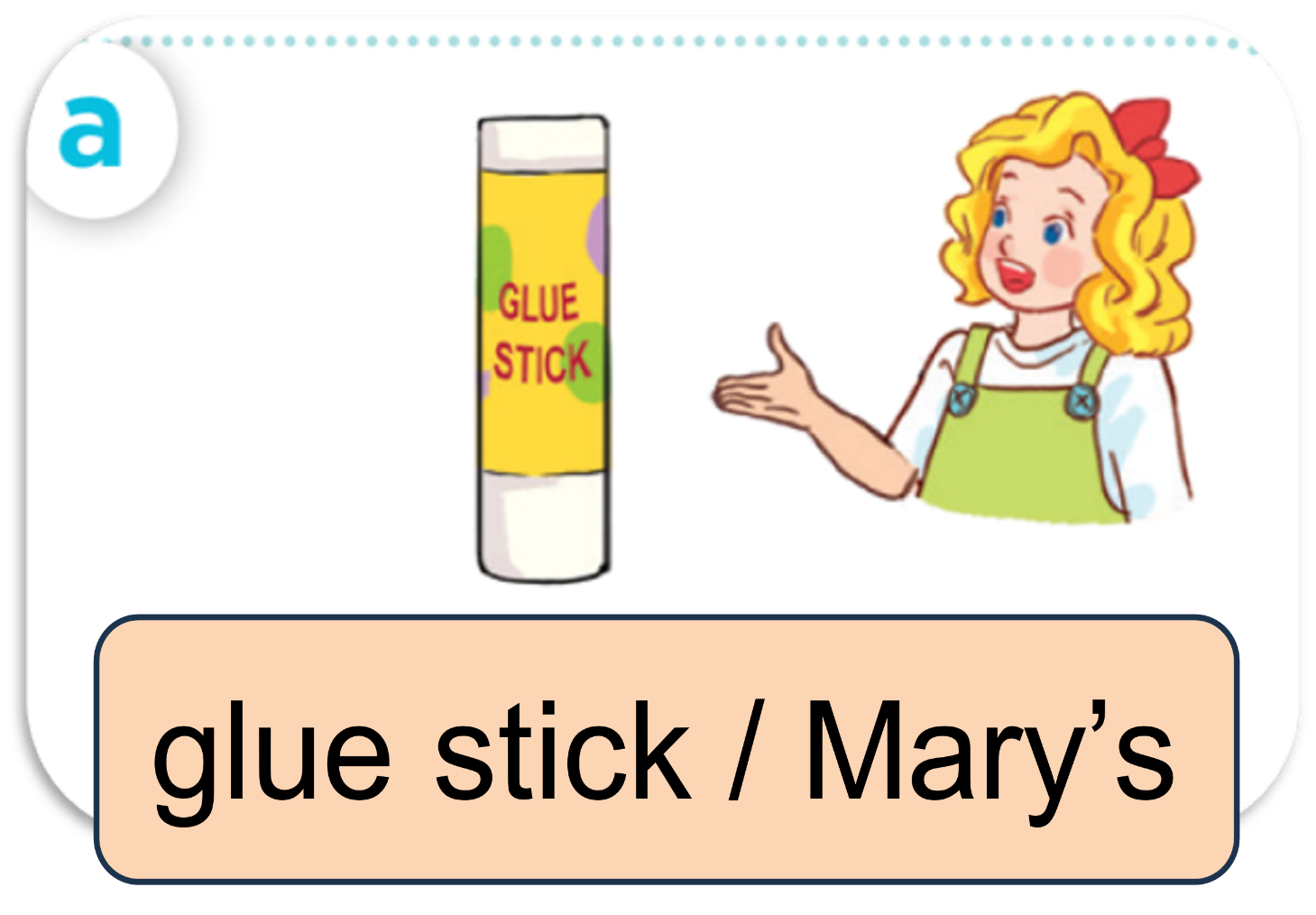 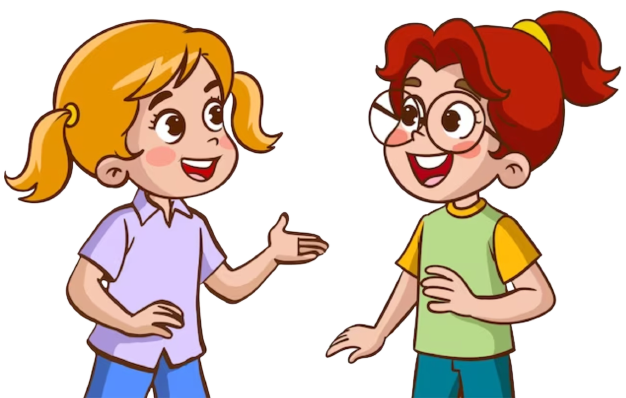 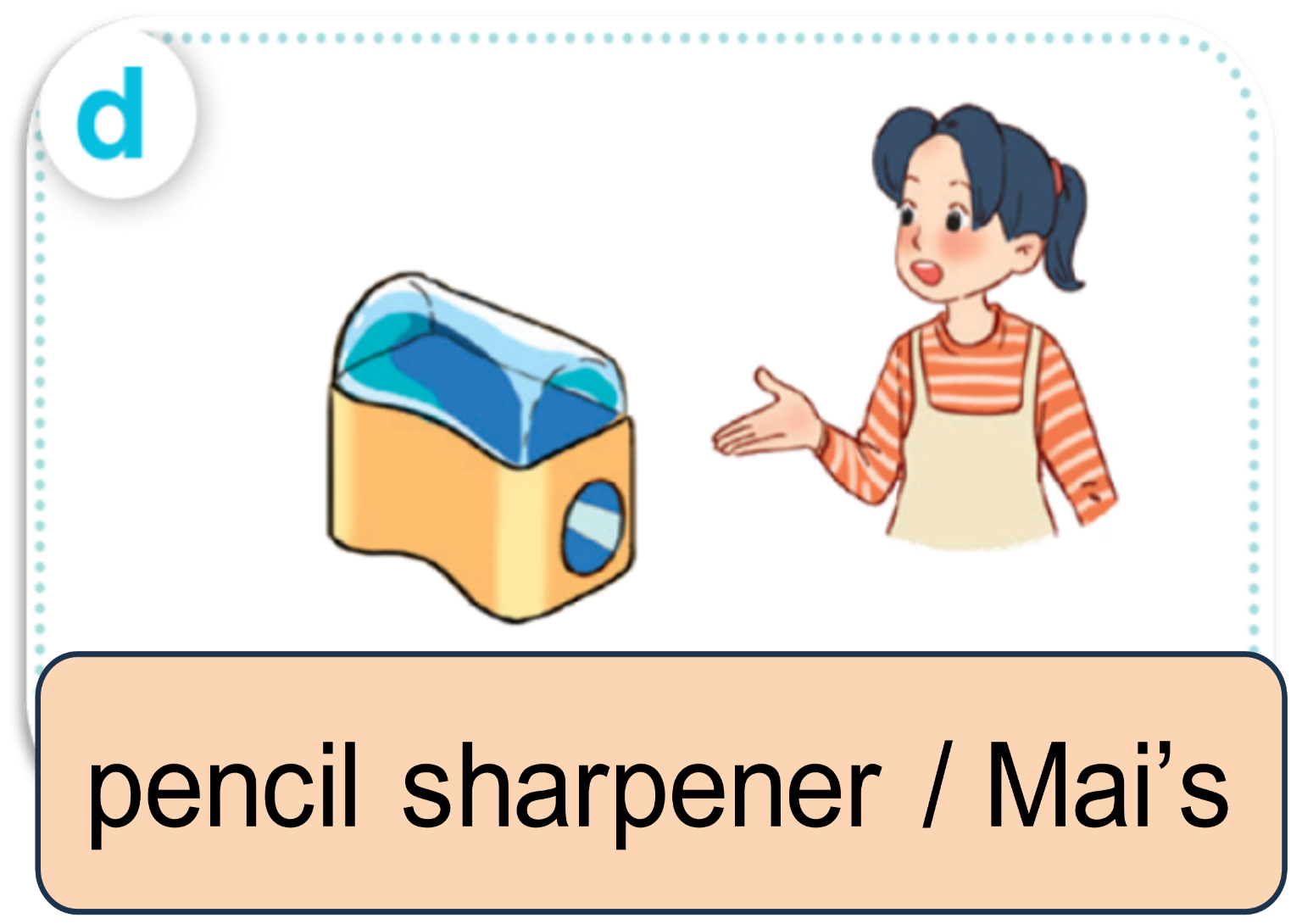 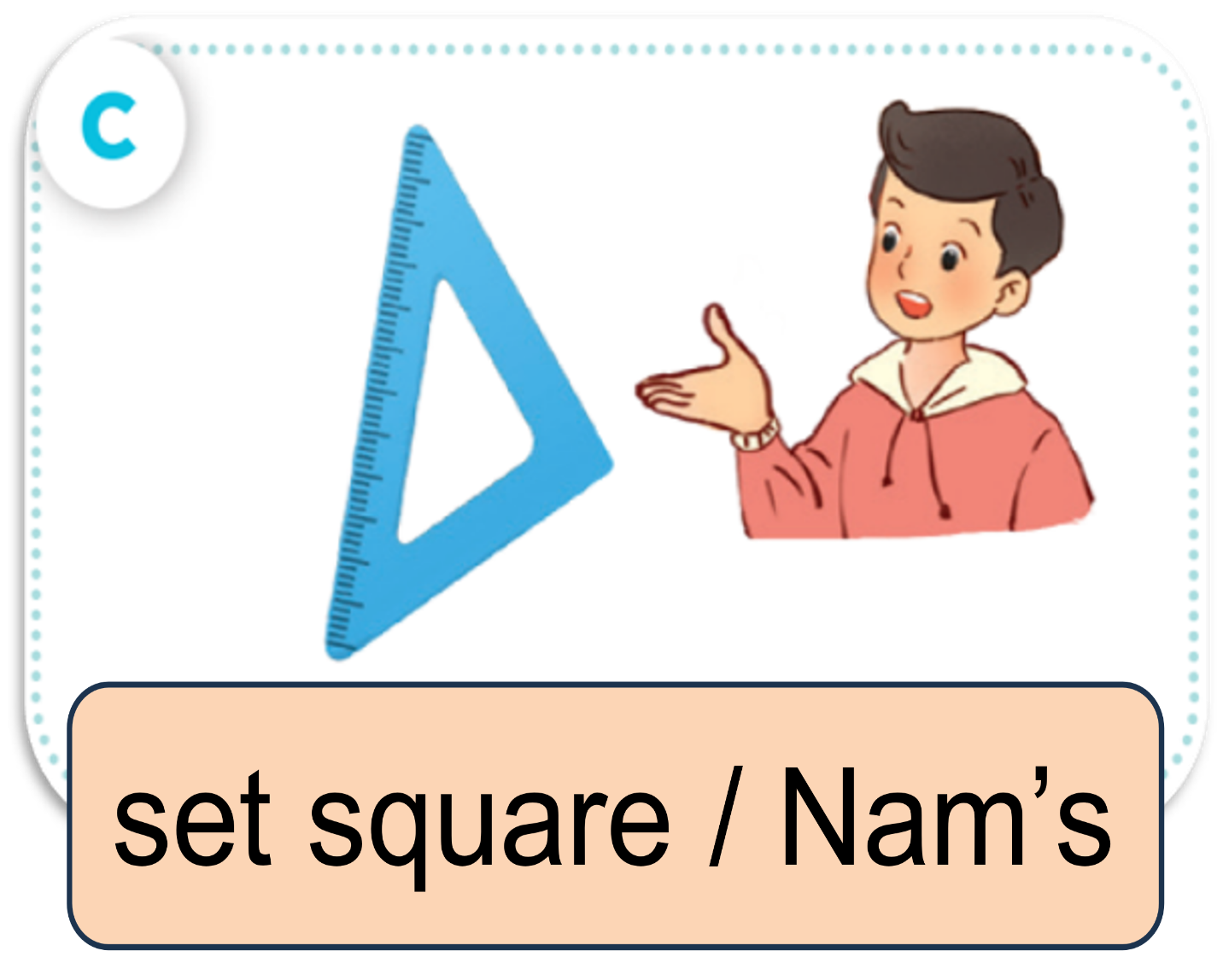 ASK AND ANSWER.
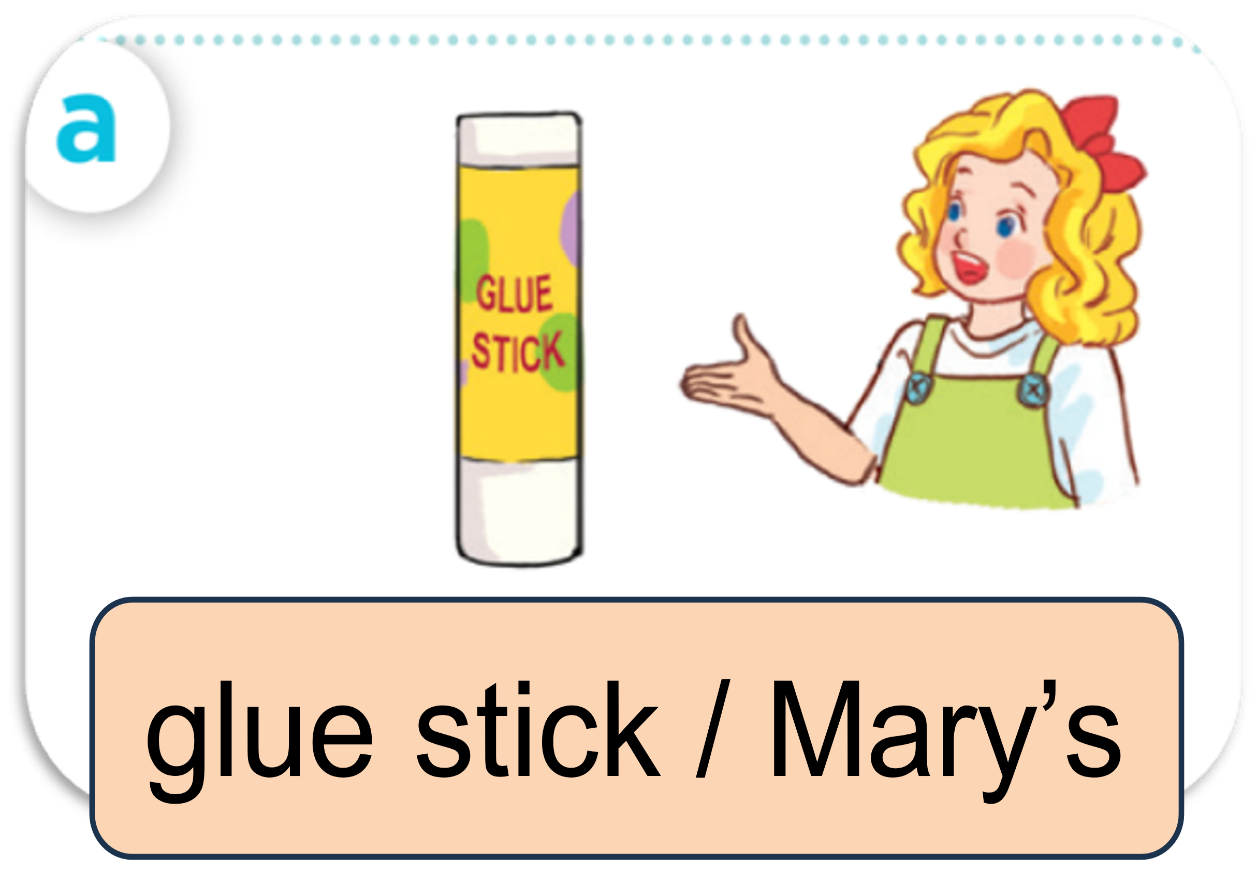 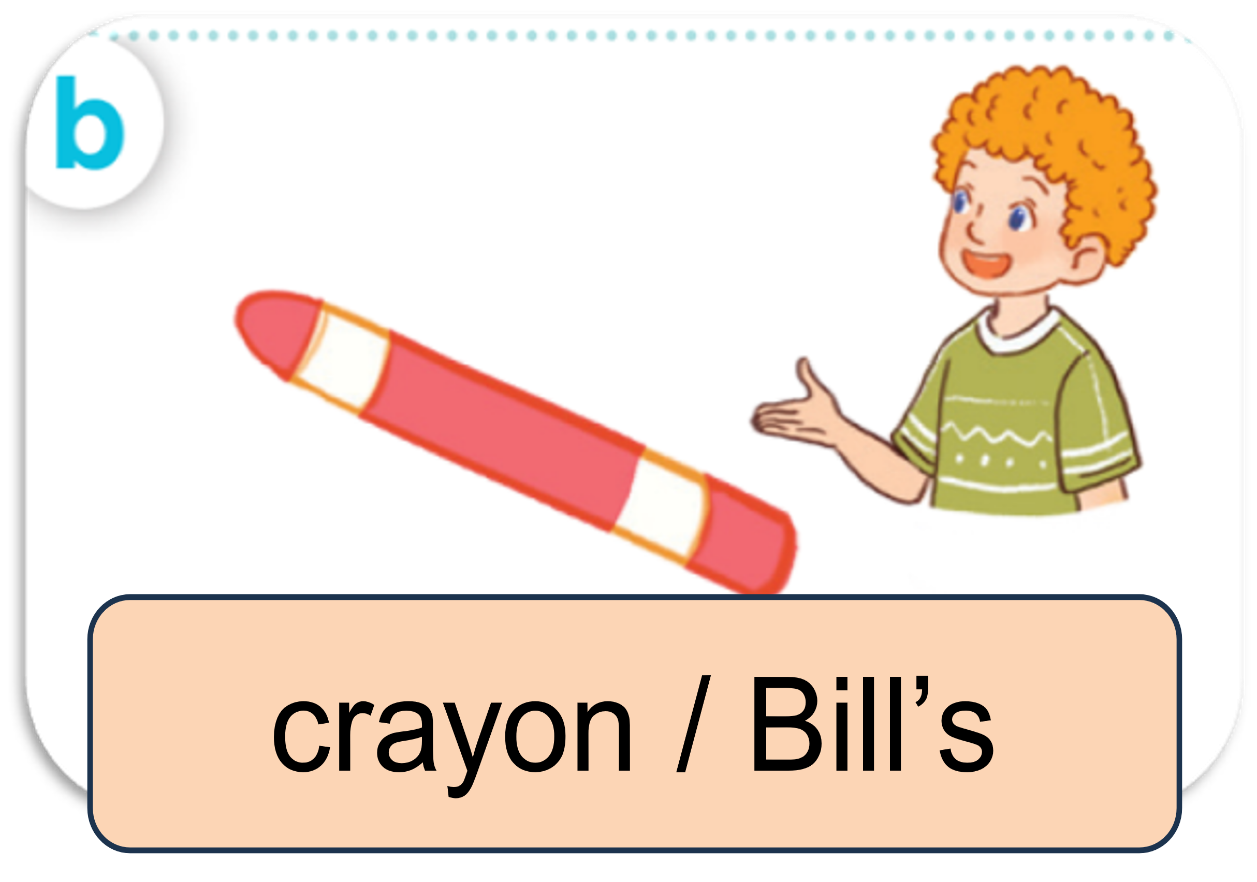 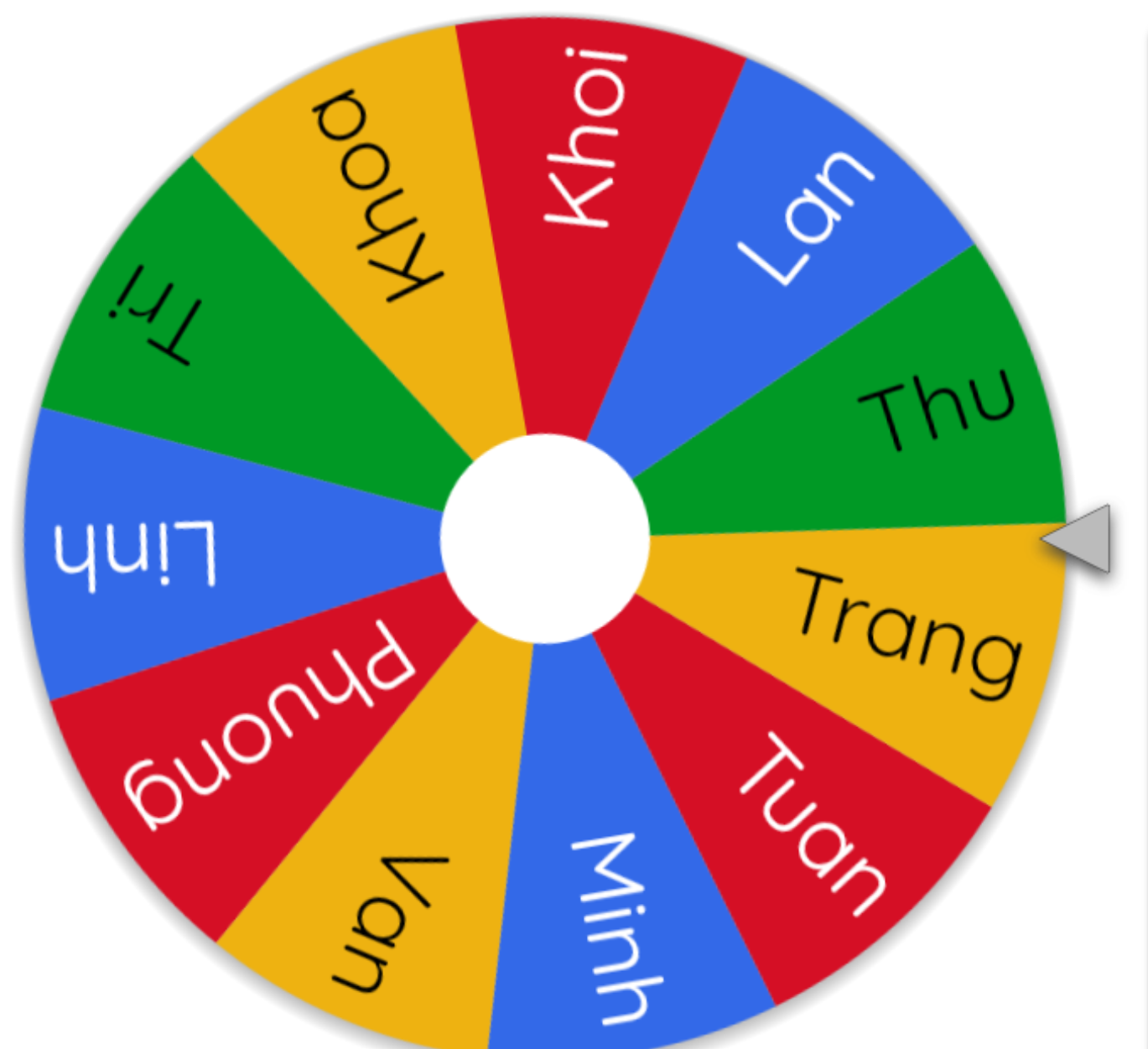 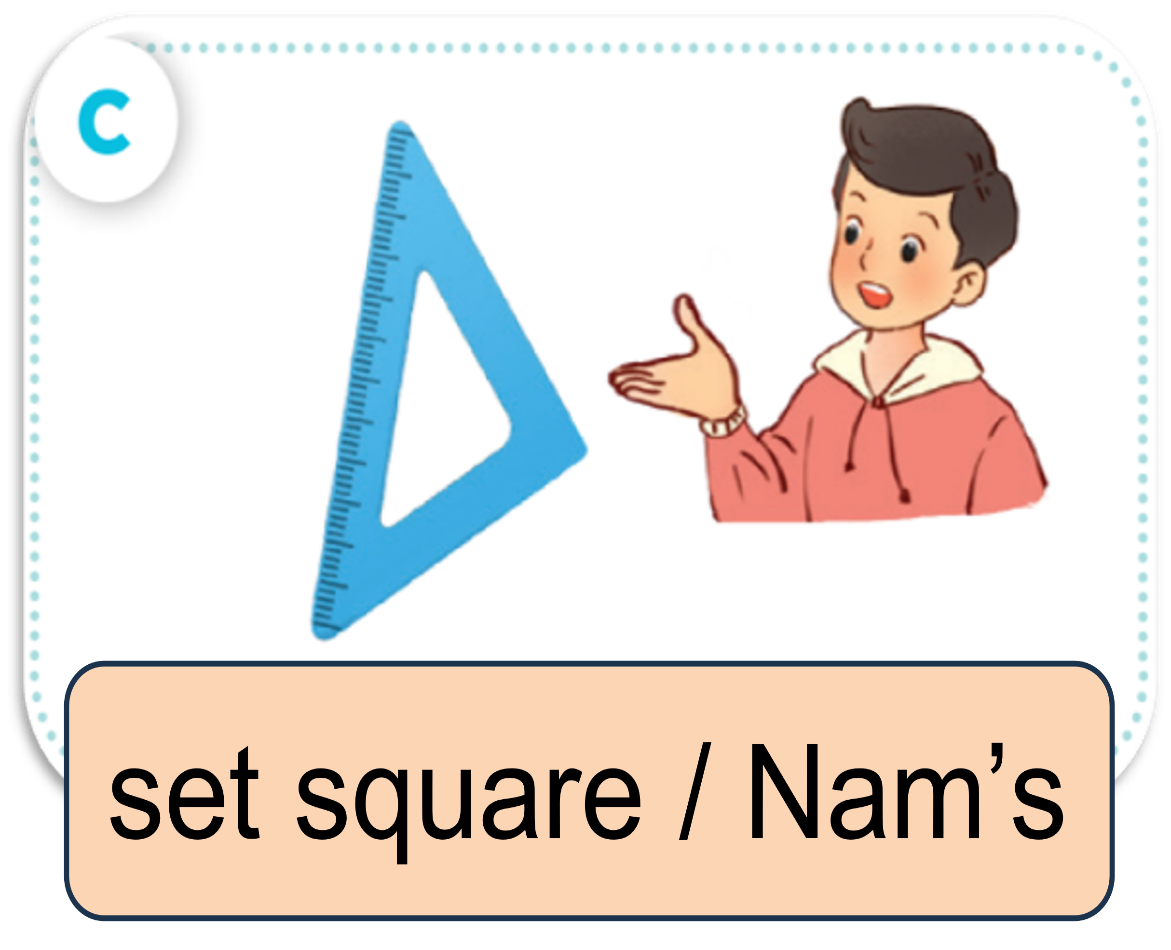 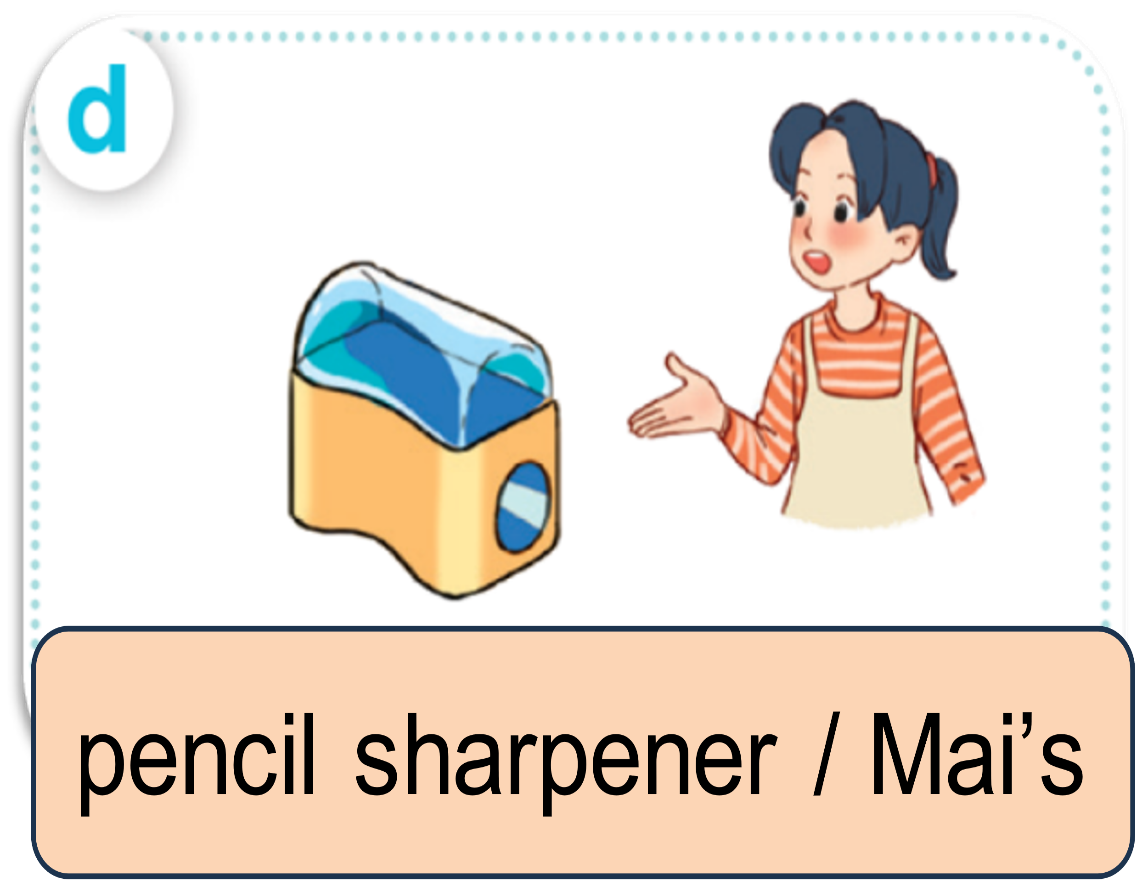 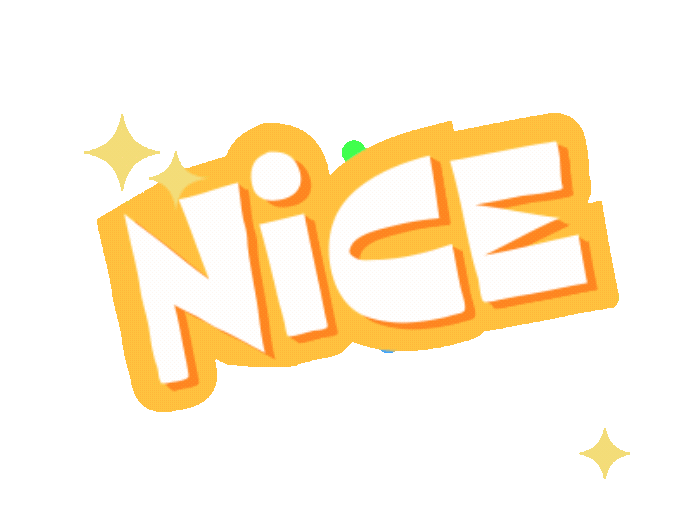 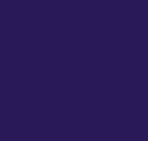 04
Let’s talk.
LOOK AND SAY.
It this your ___?
____.
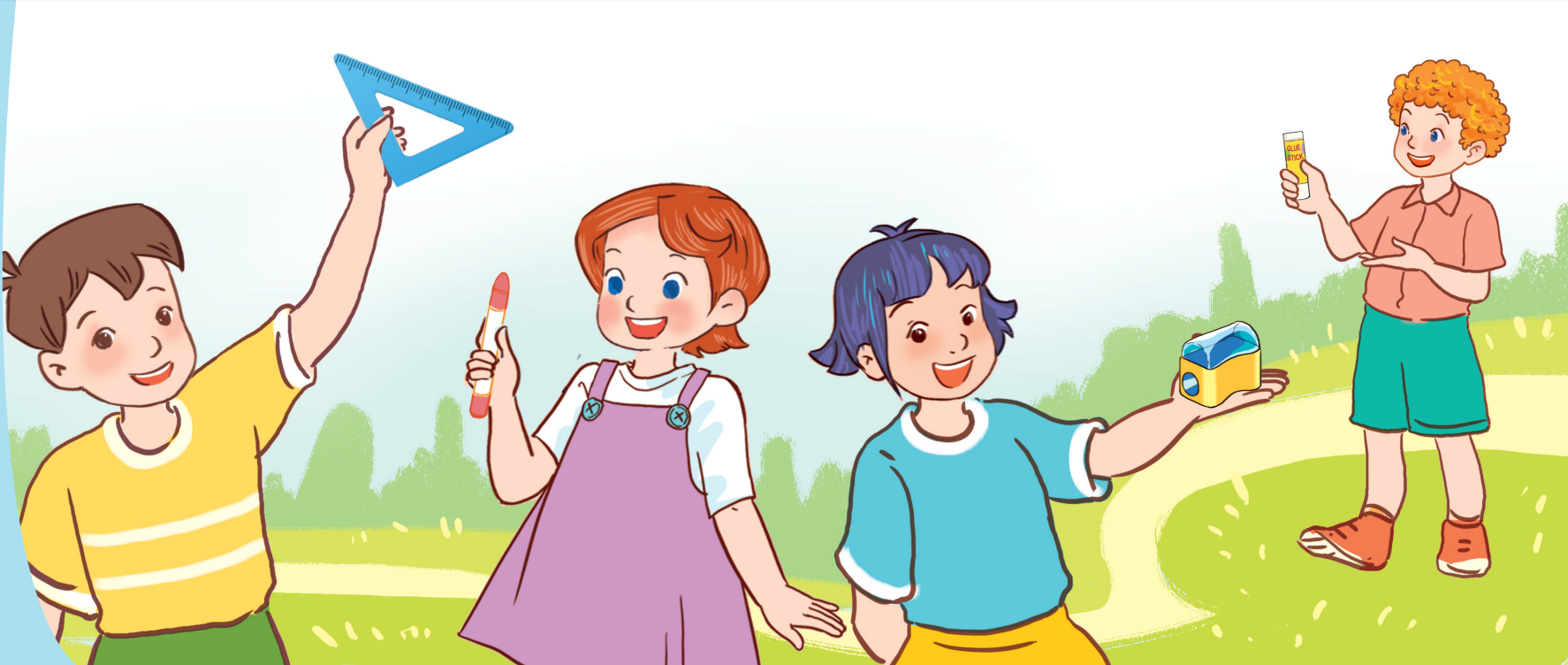 Whose ___ is this?
____.
ASK AND ANSWER.
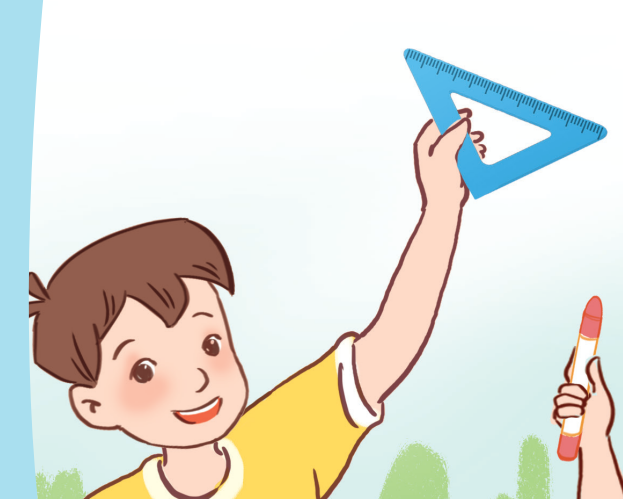 Whose set square is this?
It’s Minh’s.
ASK AND ANSWER.
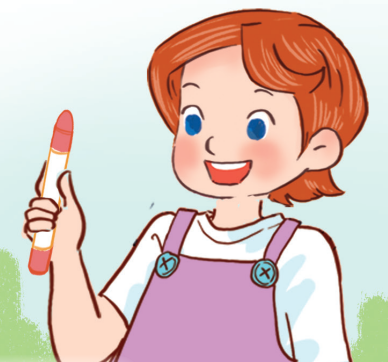 Whose crayon is this?
It’s Lucy’s.
ASK AND ANSWER.
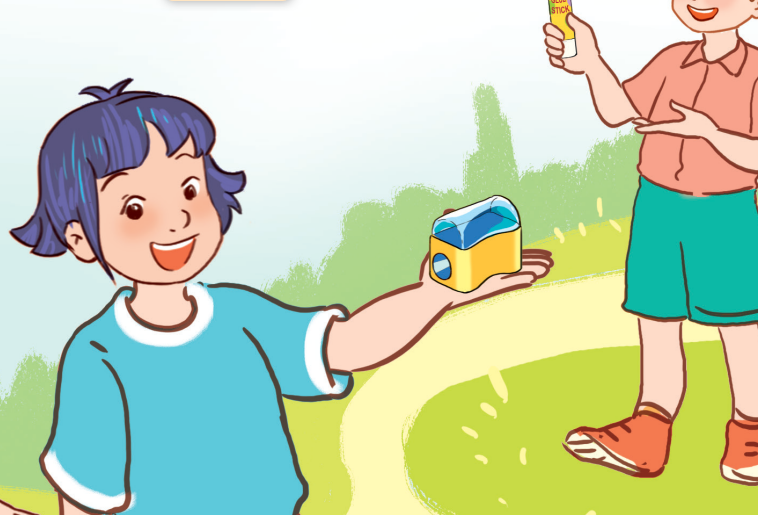 Whose pencil sharpener 
is this?
It’s Linh’s.
ASK AND ANSWER.
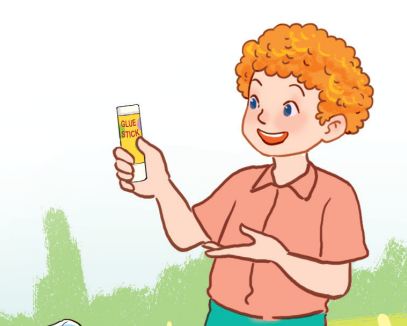 It’s Bill’s.
Whose glue stick is this?
Ask and answer.
WORK in PAIRS.
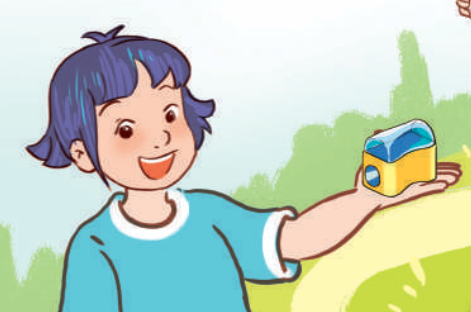 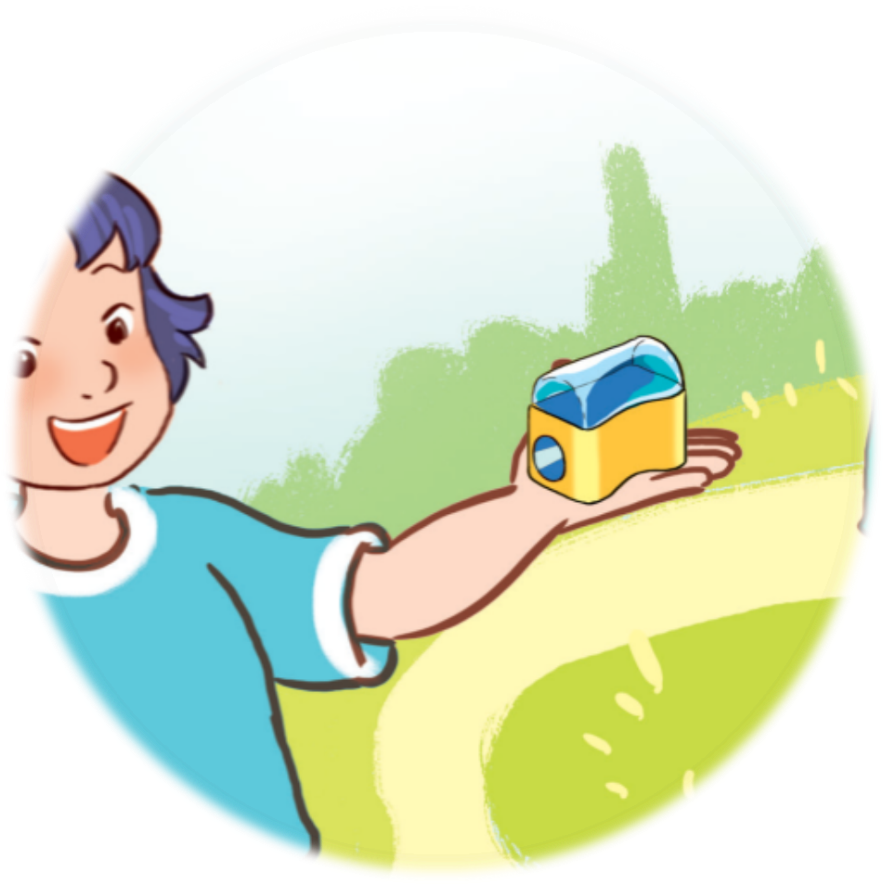 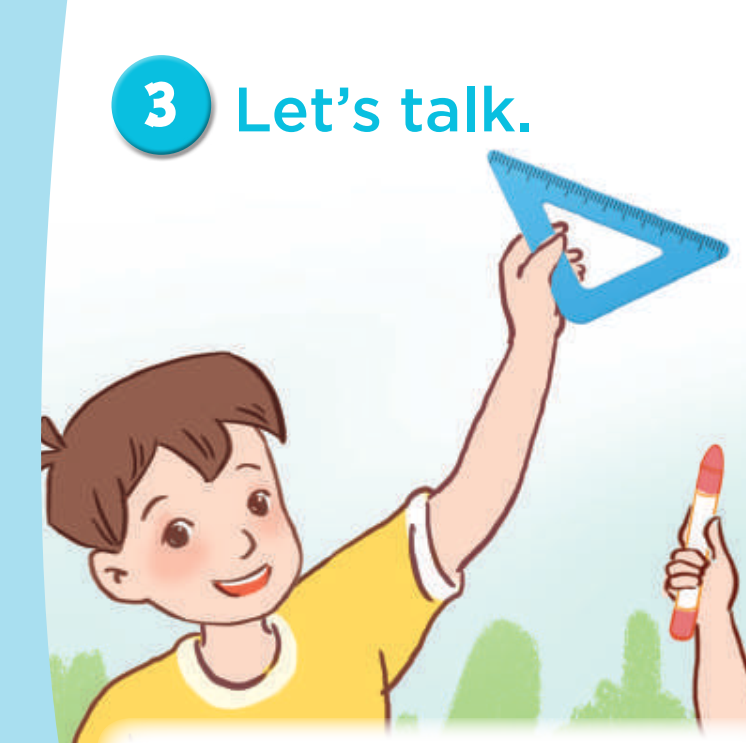 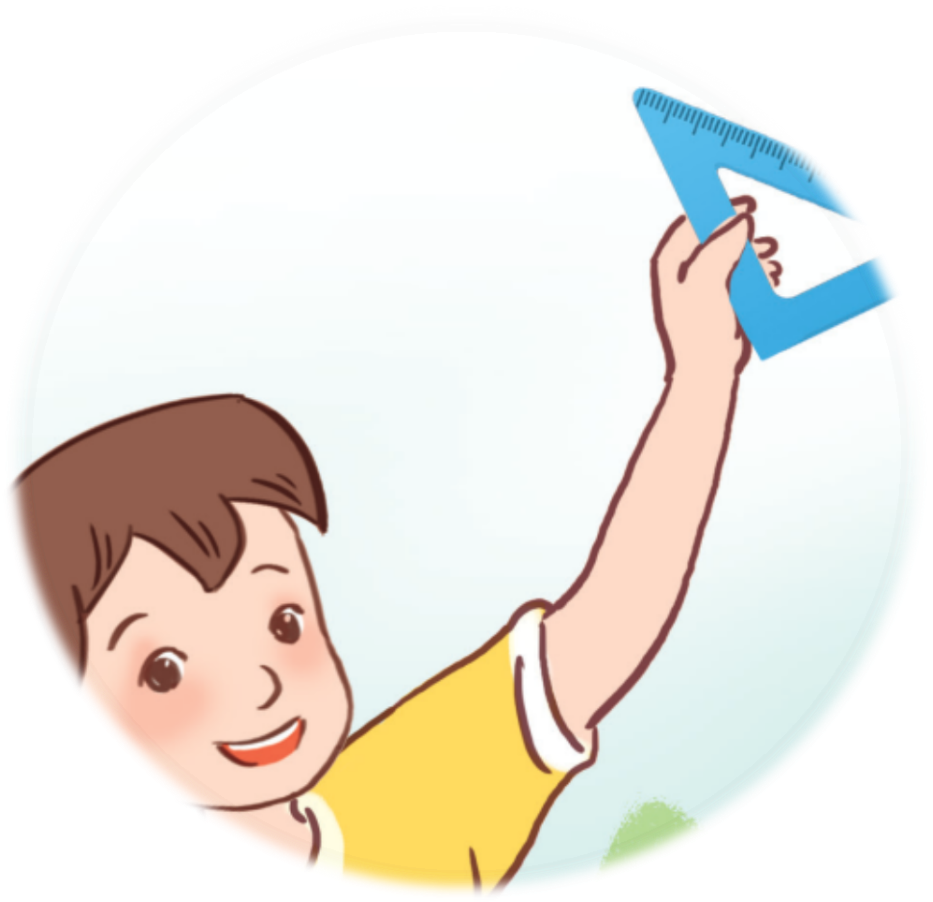 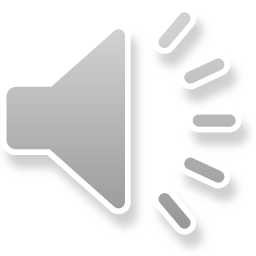 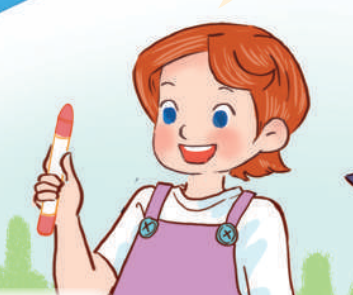 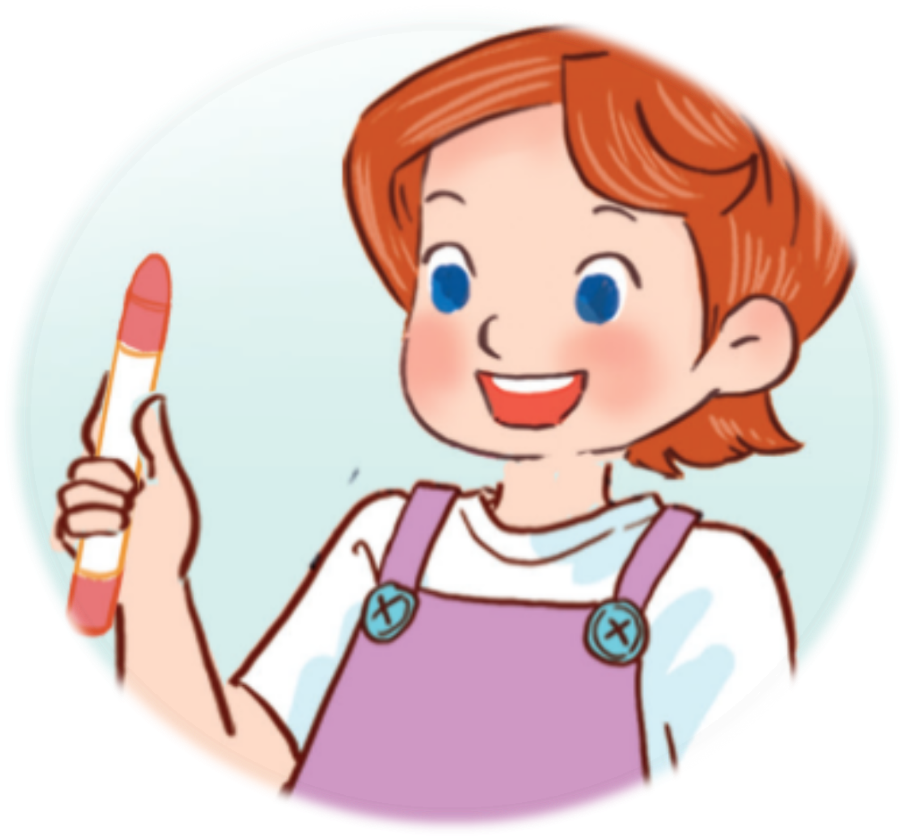 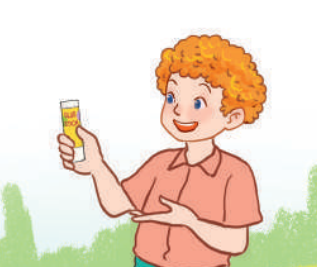 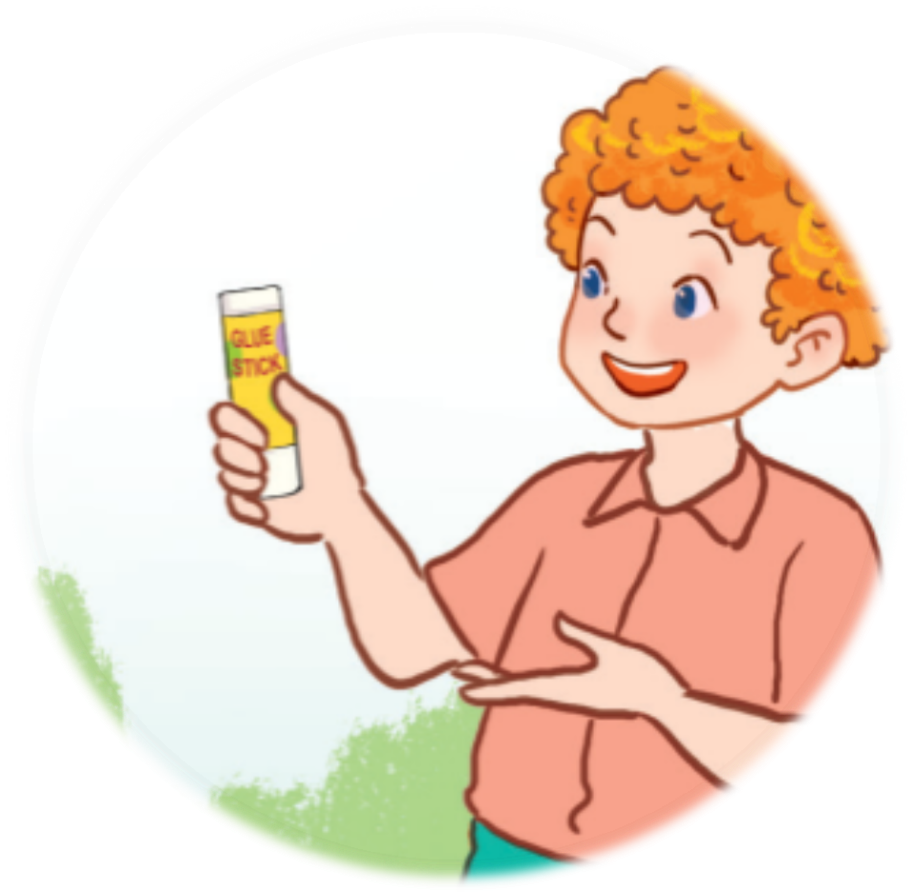 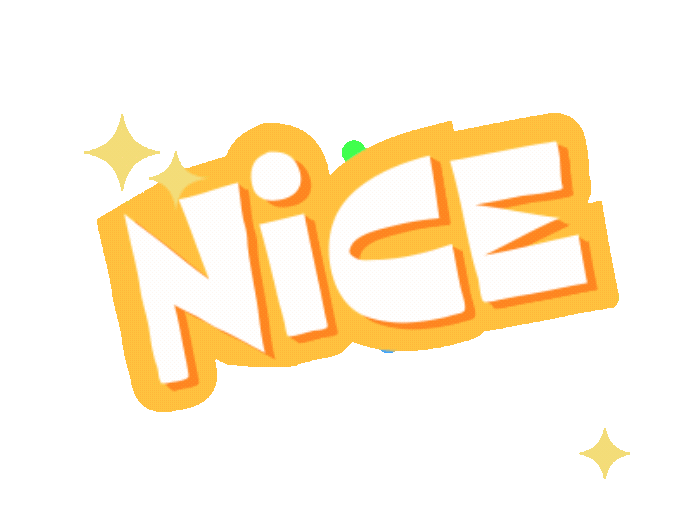 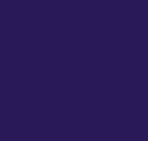 05
Fun corner & Wrap-up
Game
DISPPEAR !!!
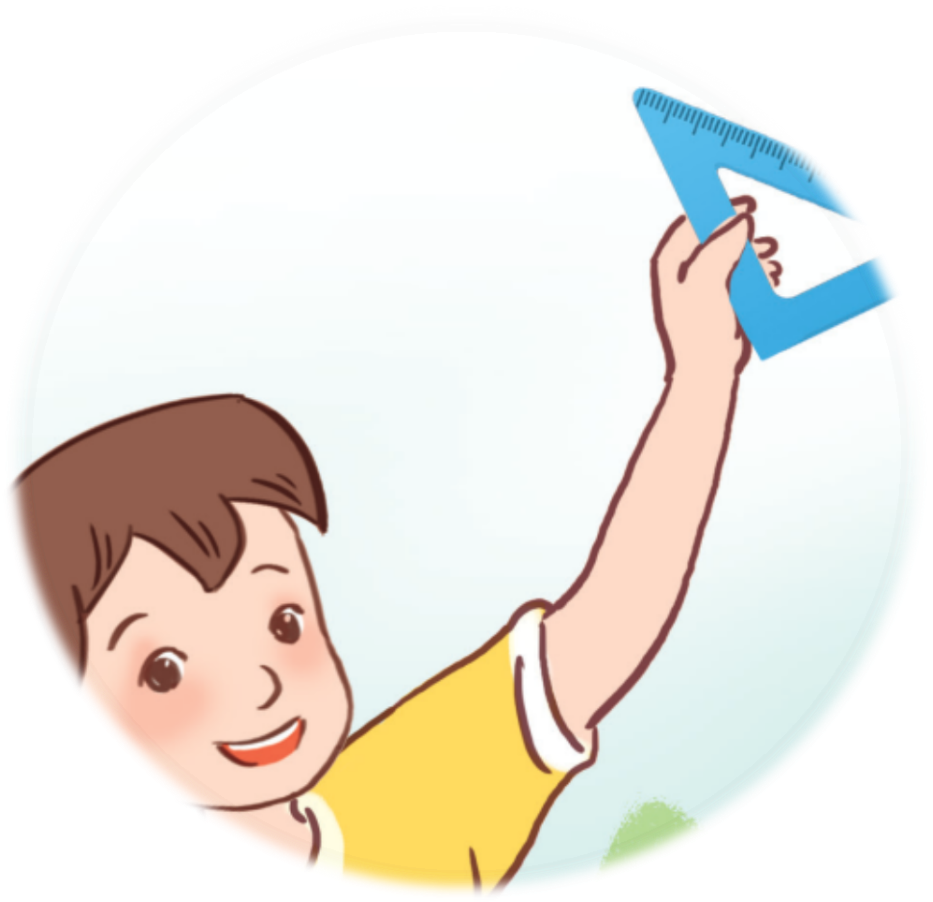 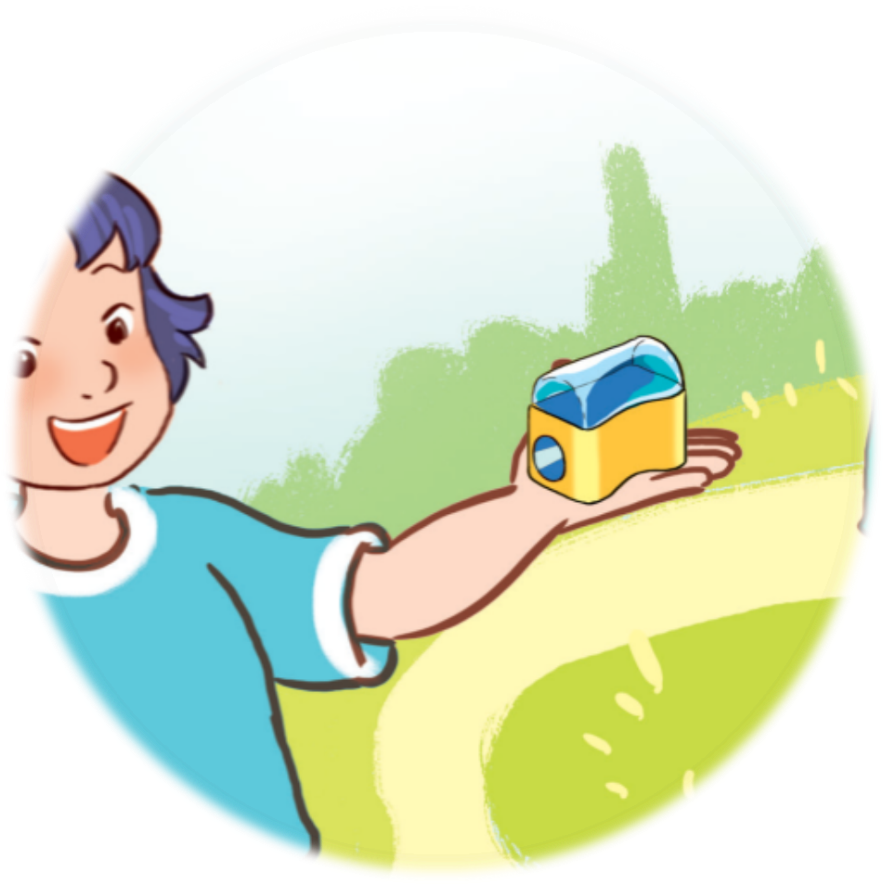 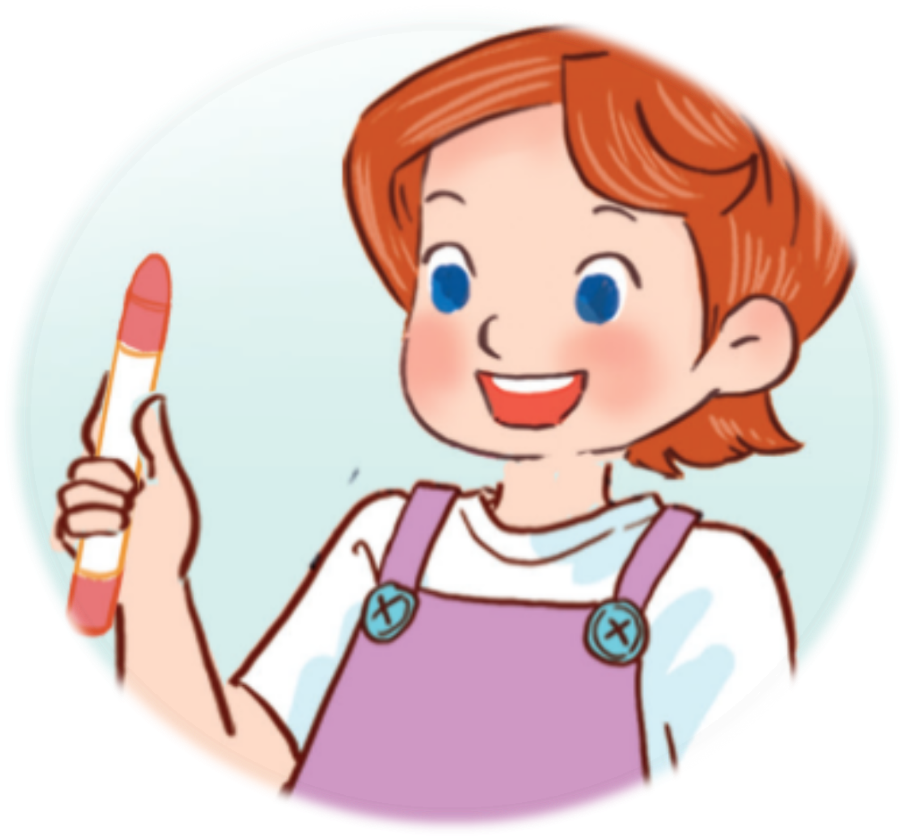 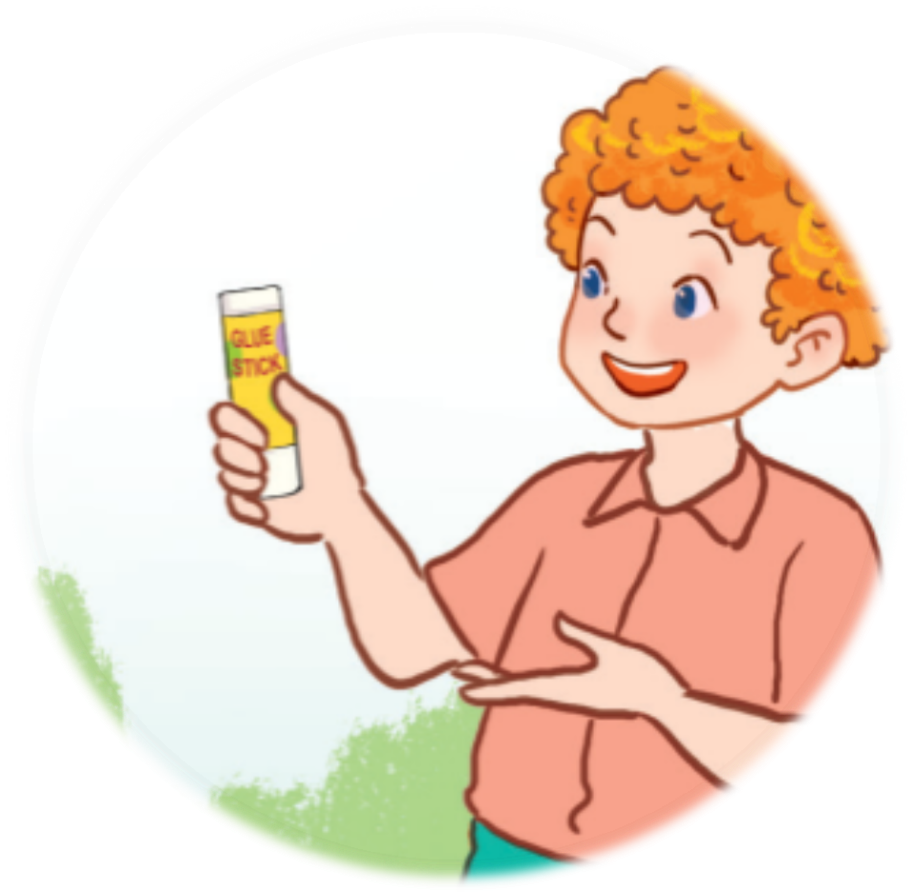 THE ANSWER IS …..
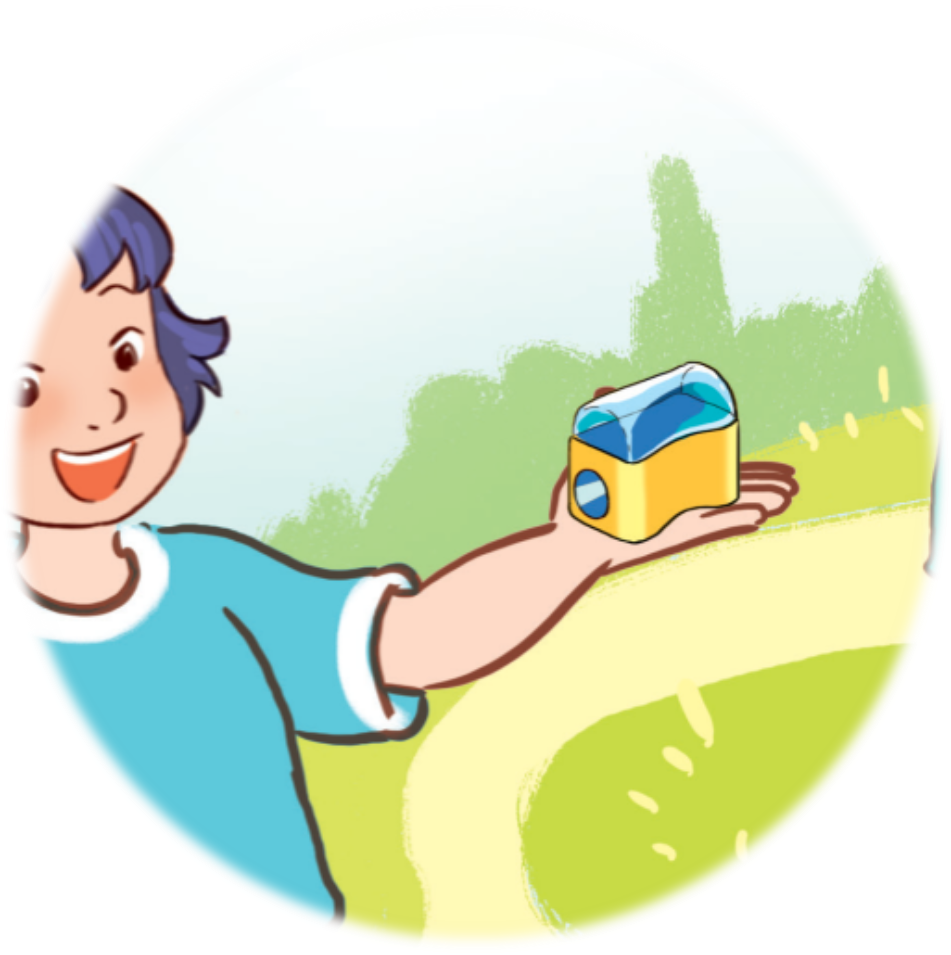 pencil sharpener
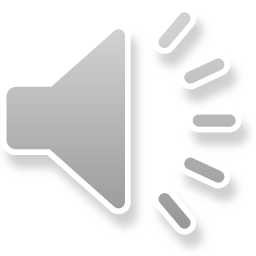 Game
DISPPEAR !!!
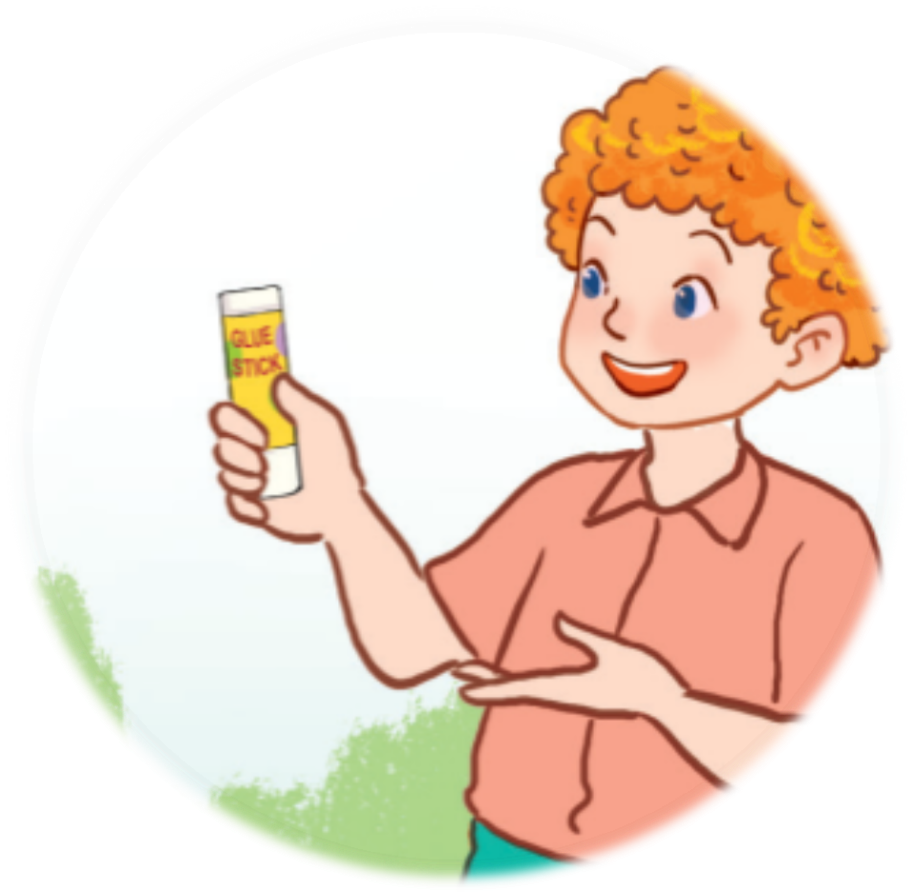 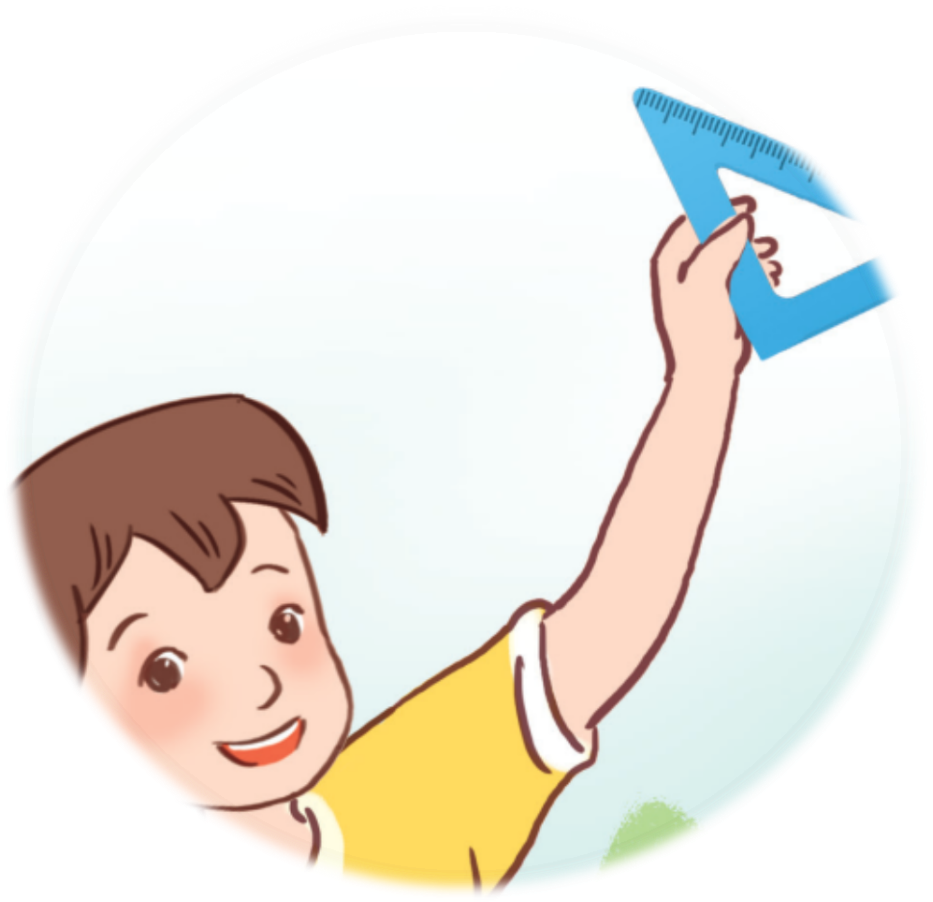 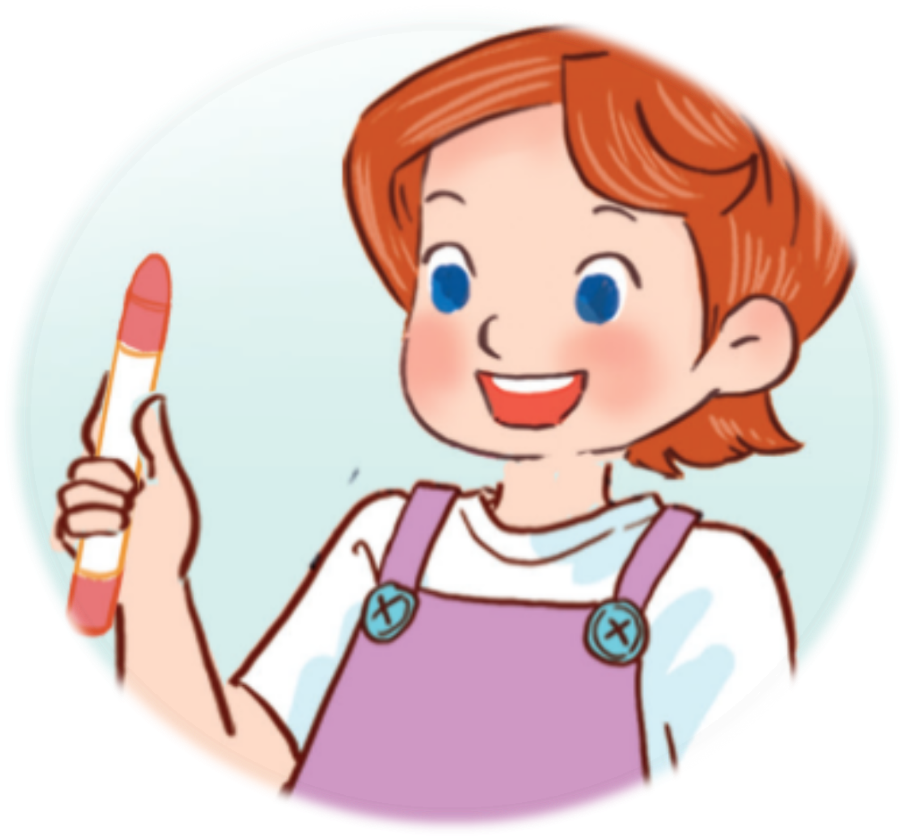 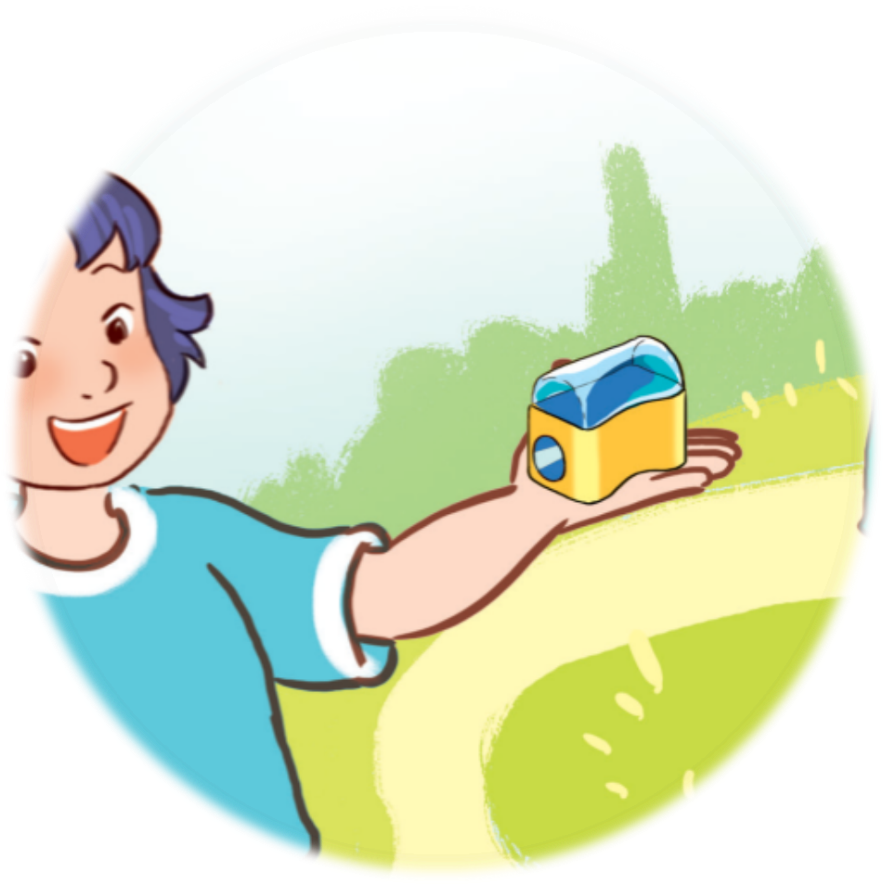 THE ANSWER IS …..
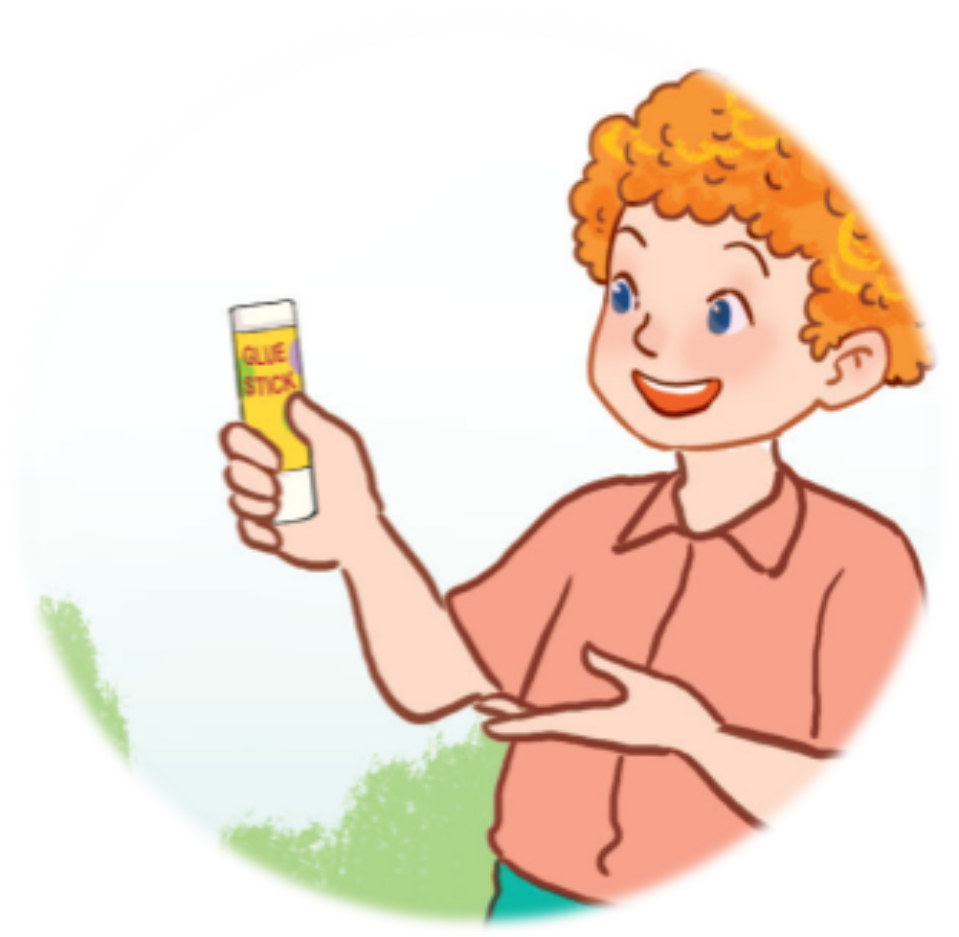 glue stick
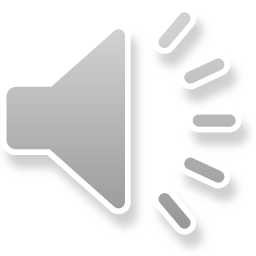 Game
DISPPEAR!
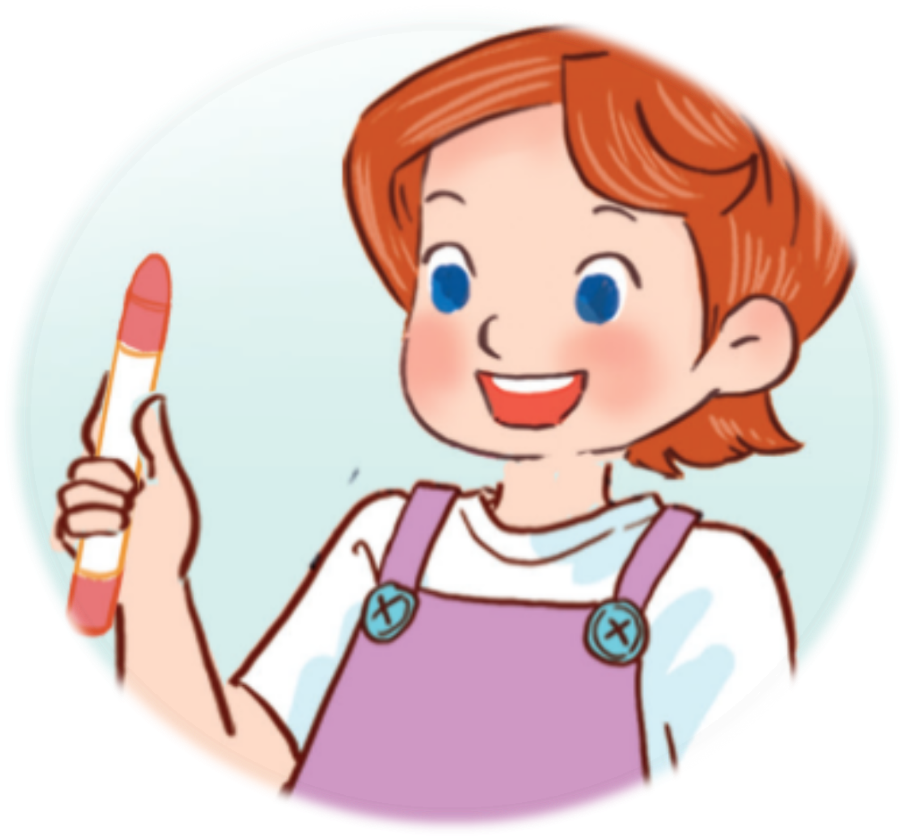 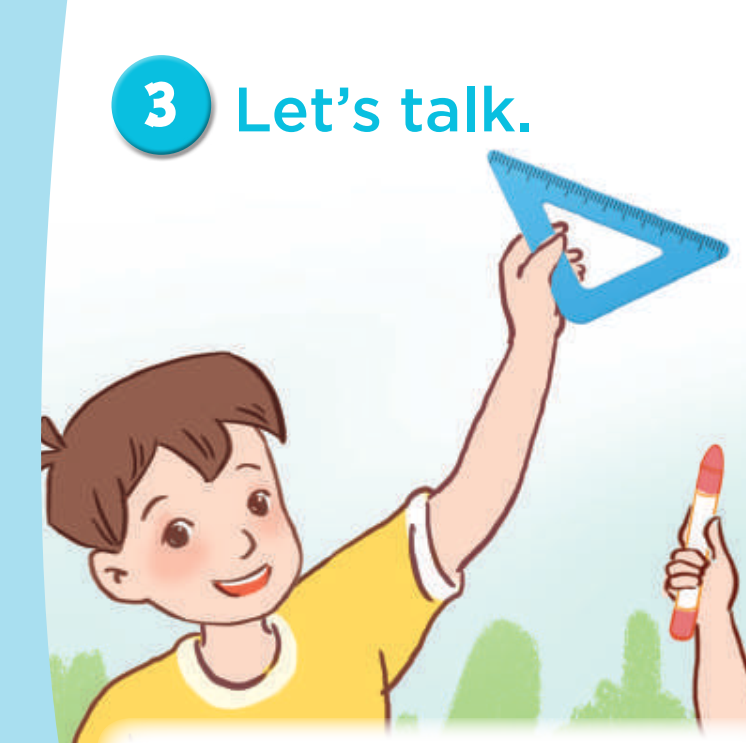 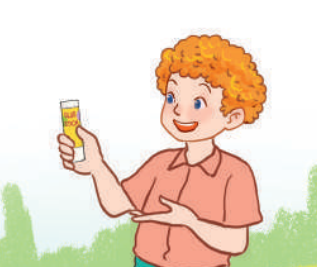 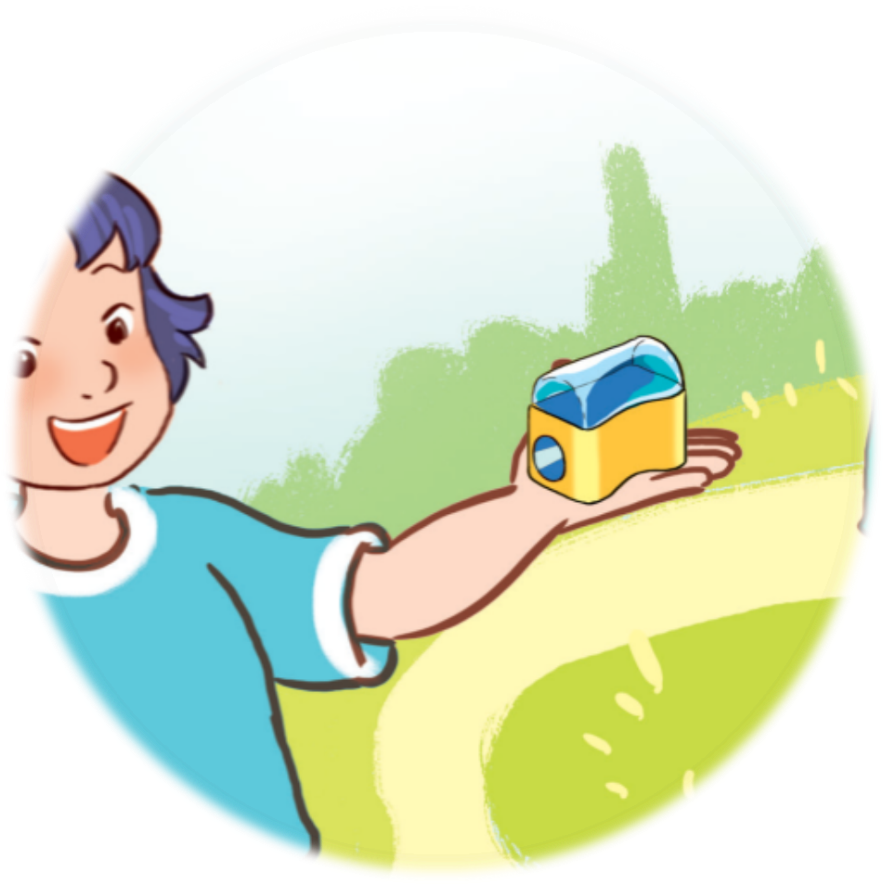 THE ANSWER IS …..
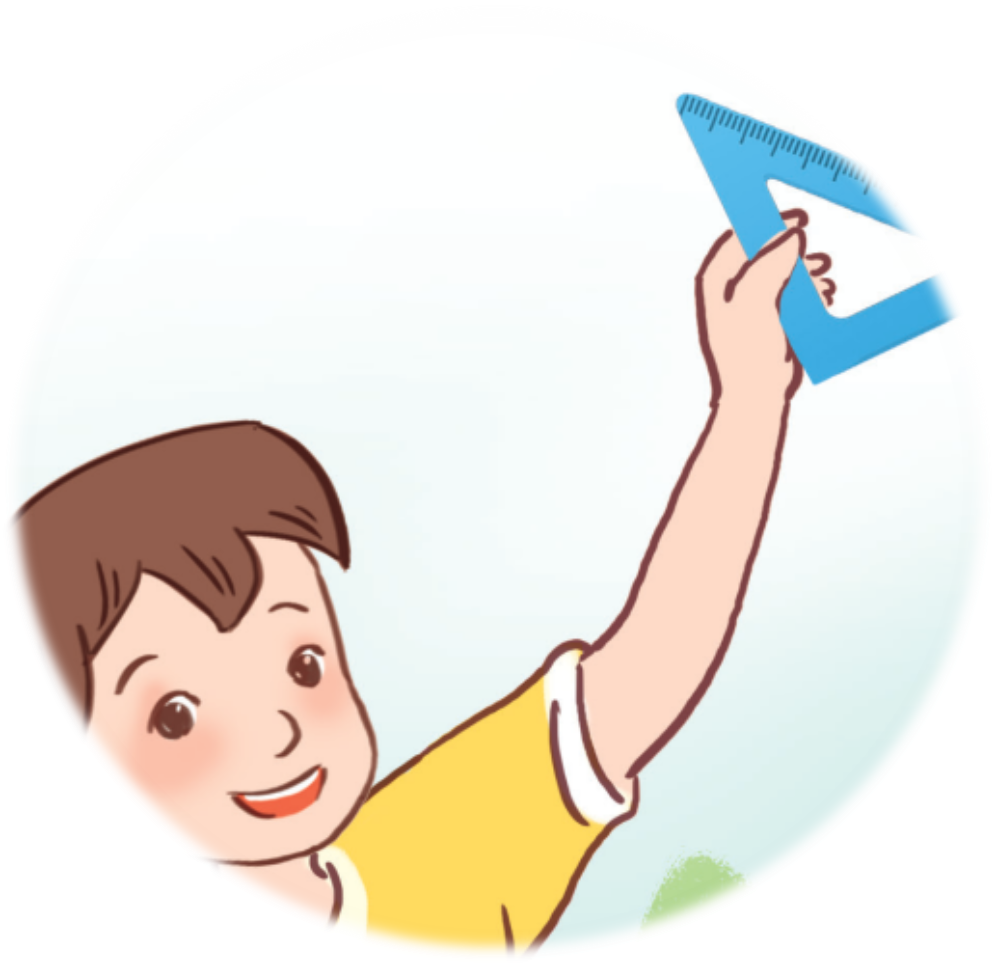 set square
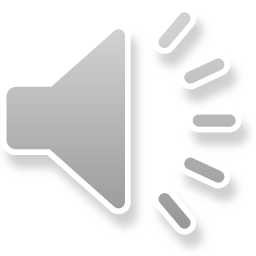 Game
DISPPEAR !!!
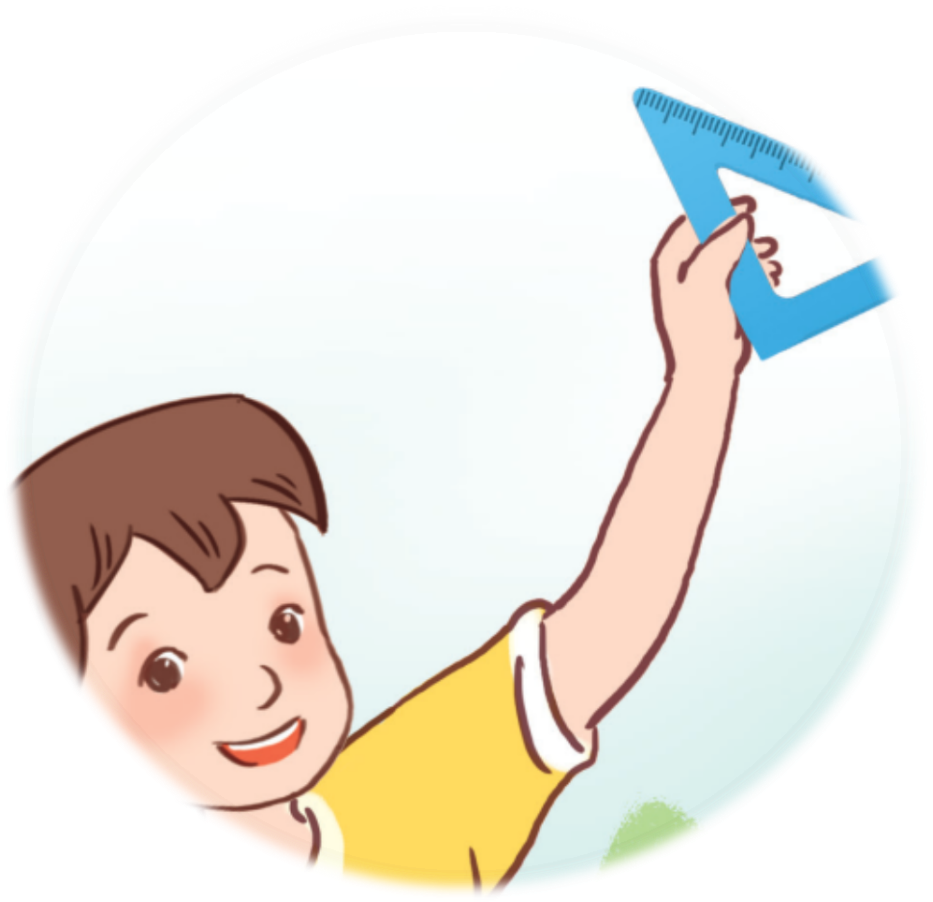 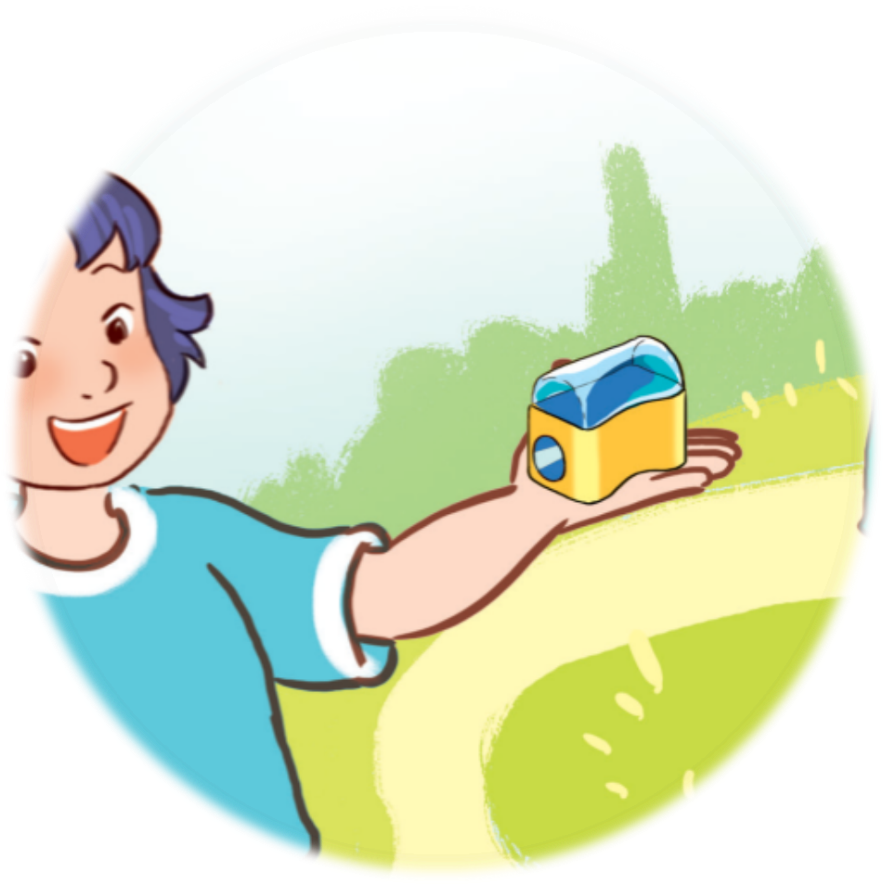 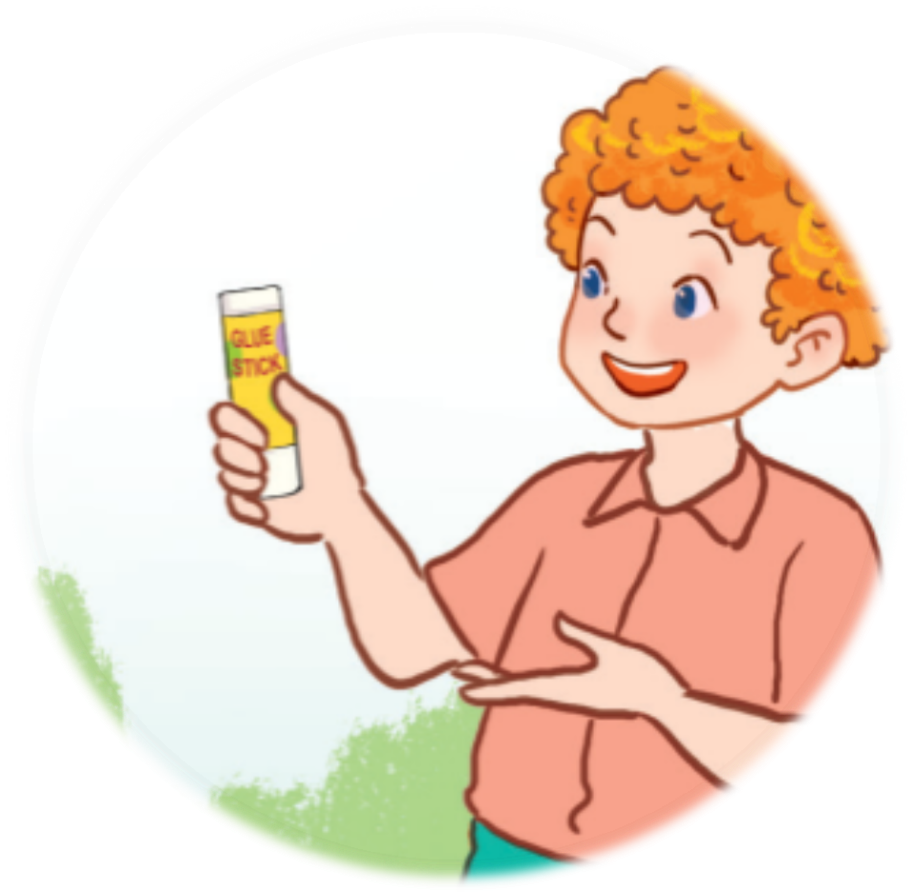 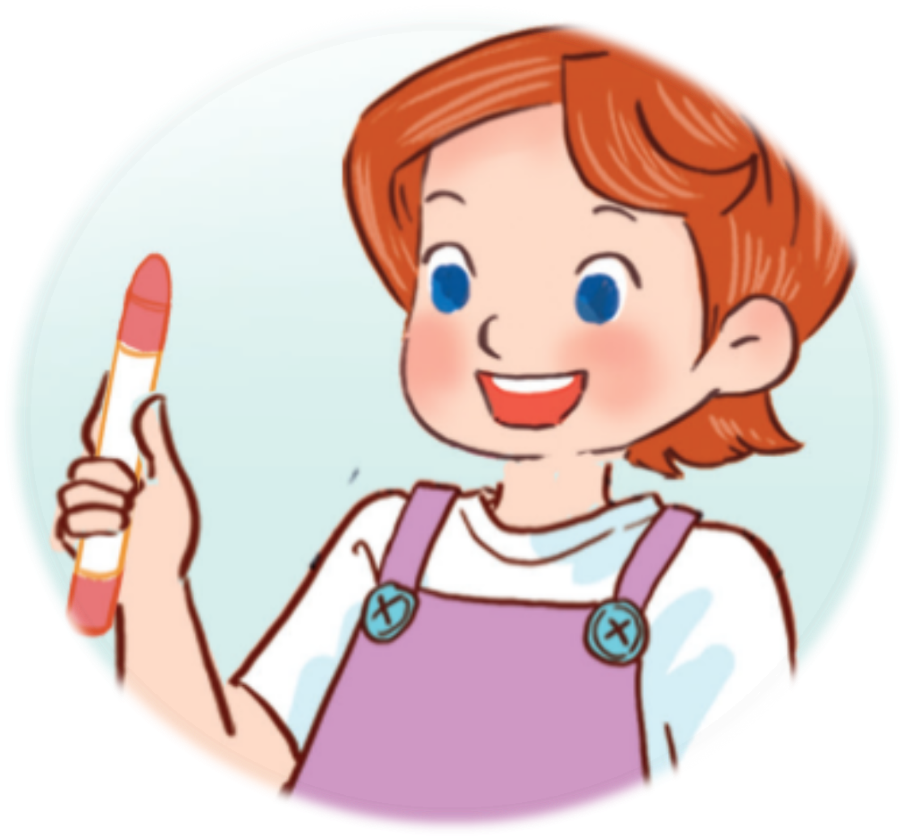 THE ANSWER IS …..
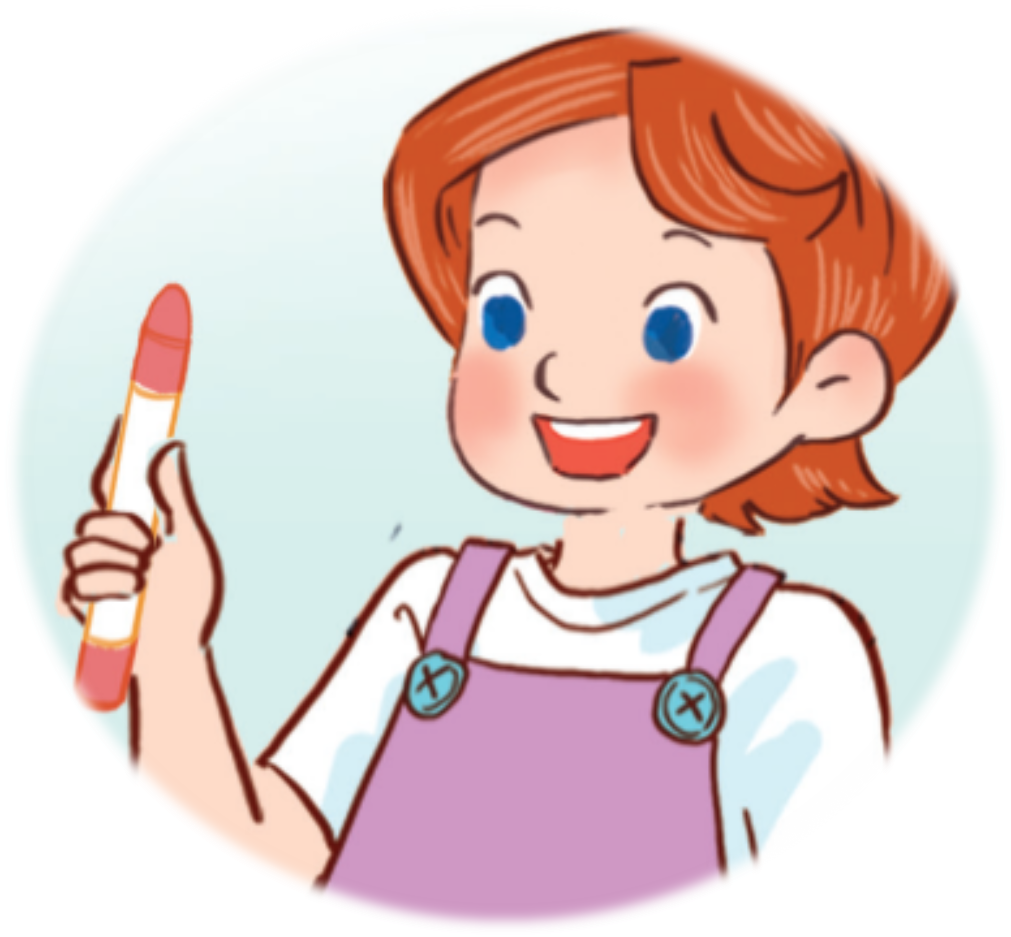 crayon
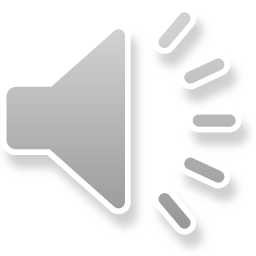 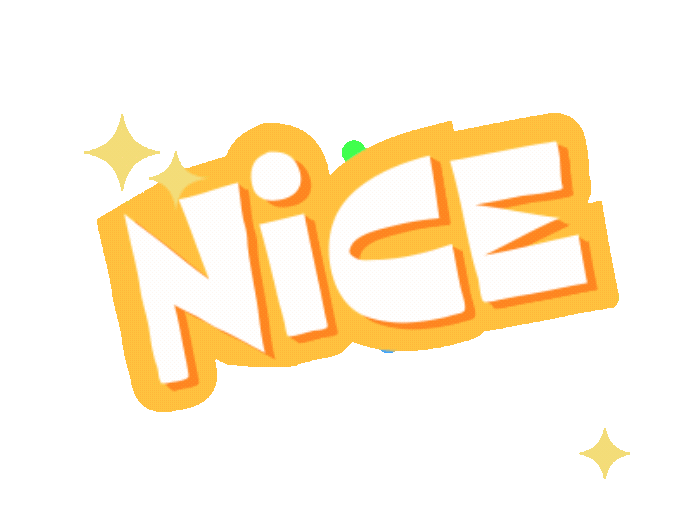 See you 
next time!
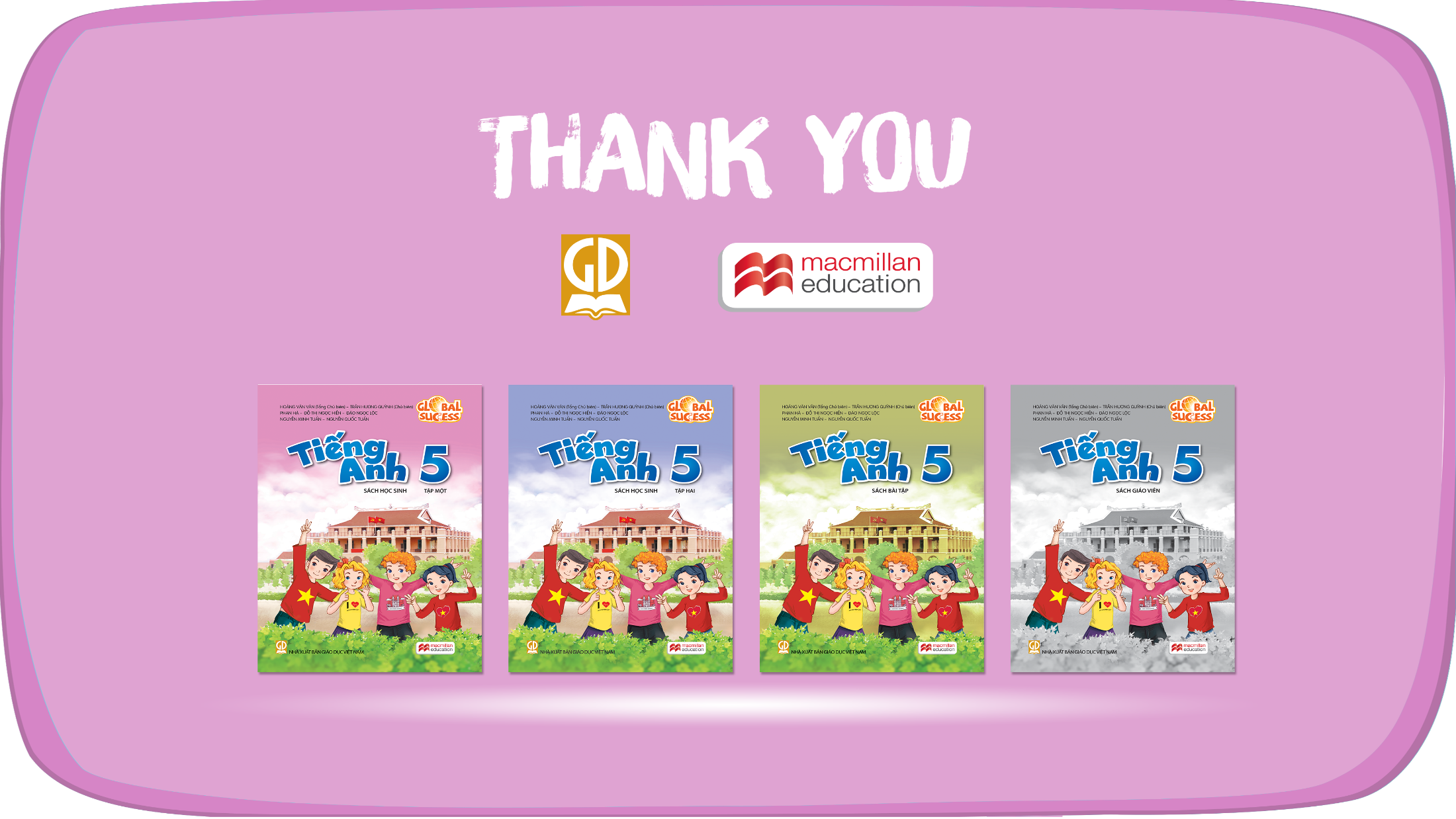 Website: hoclieu.vn
Fanpage: https://www.facebook.com/tienganhglobalsuccess.vn/